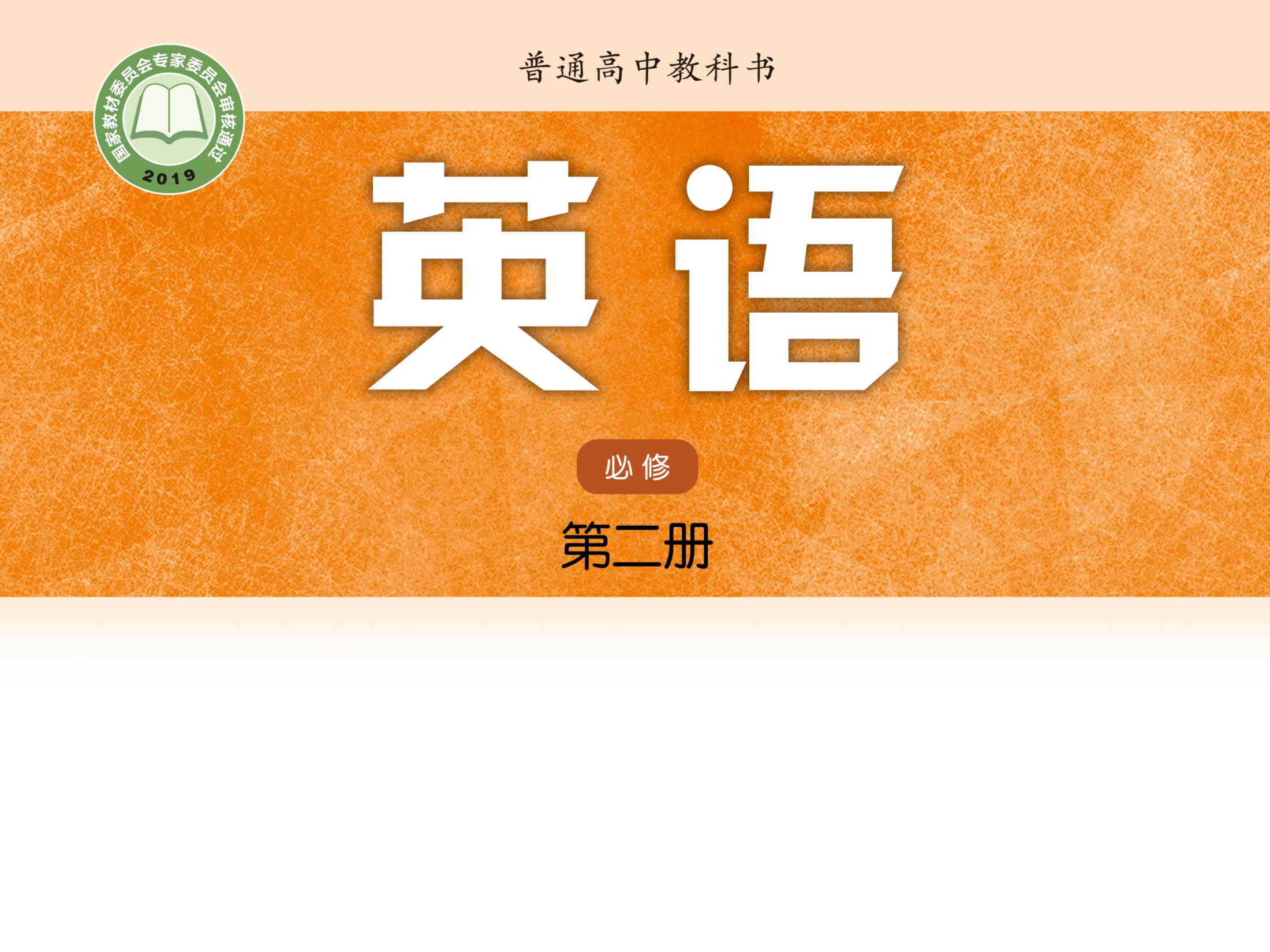 瞿舸　  湘阴县第一中学
Unit 4 Exploring literature
Integrated skills (Ⅰ)
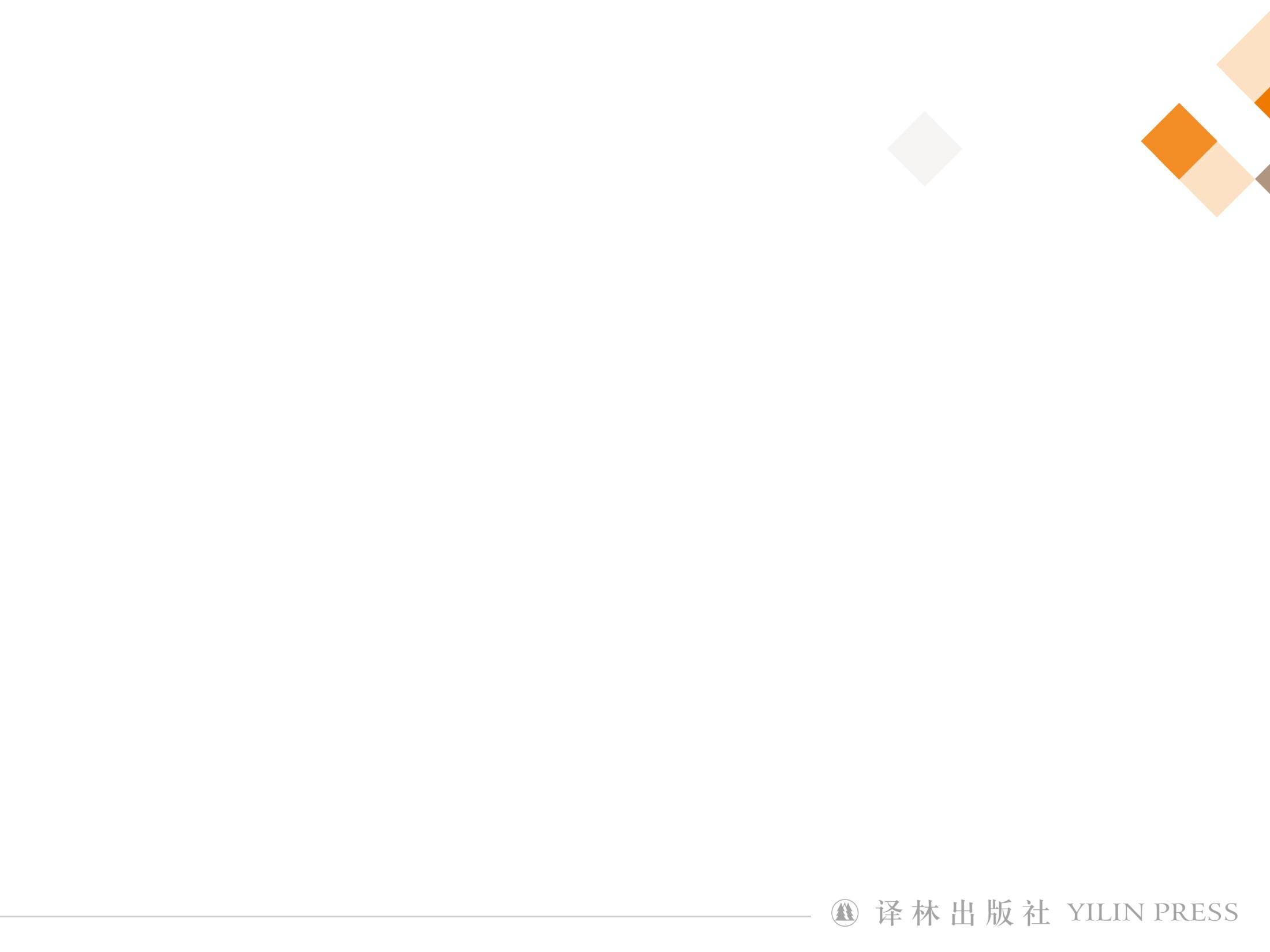 瞿舸
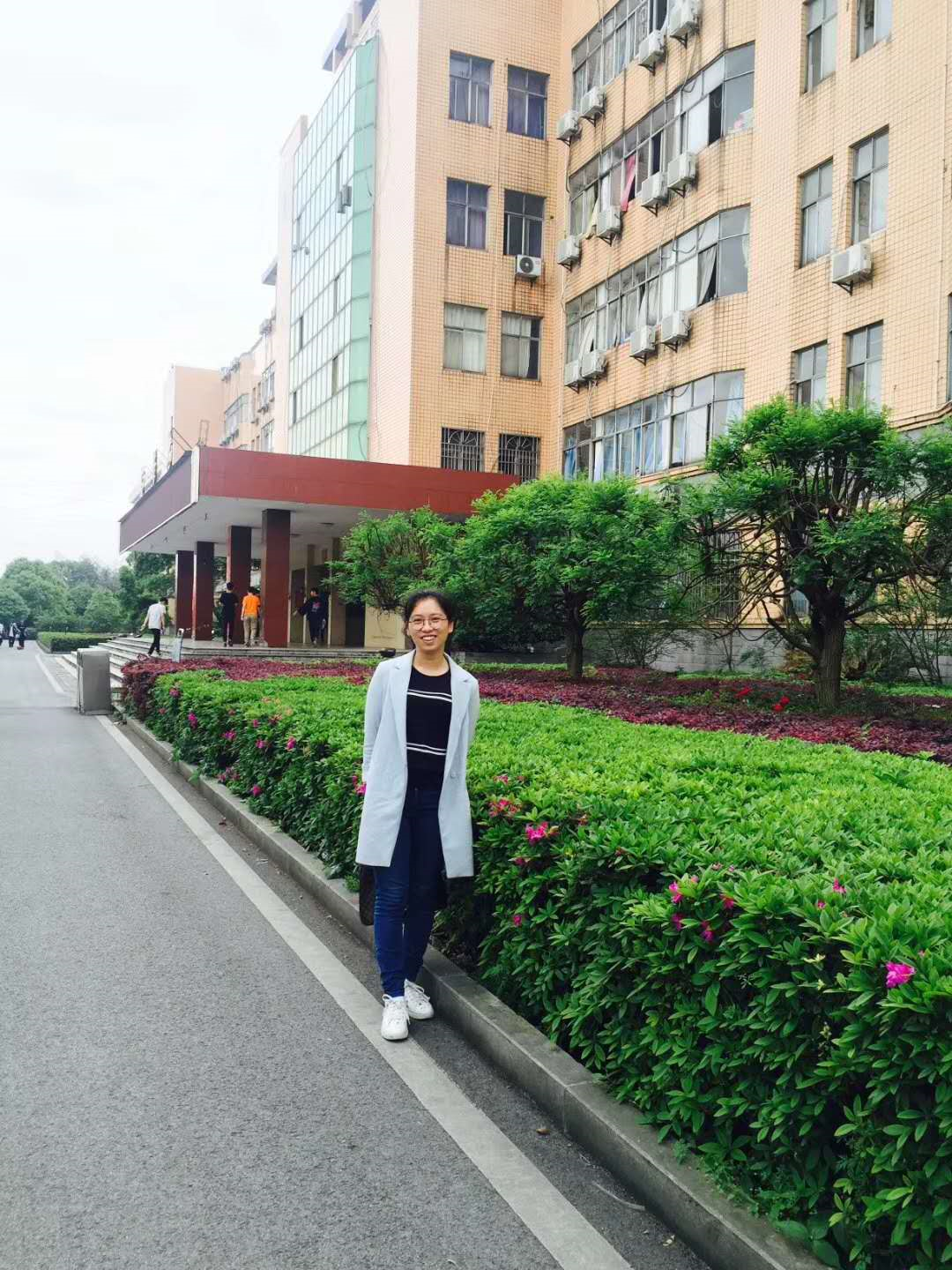 中南大学外国语学院硕士研究生全国中学生英语能力竞赛中被评为“全国优秀指导教师” 
湖南省中小学教师线上集体备课比赛二等奖
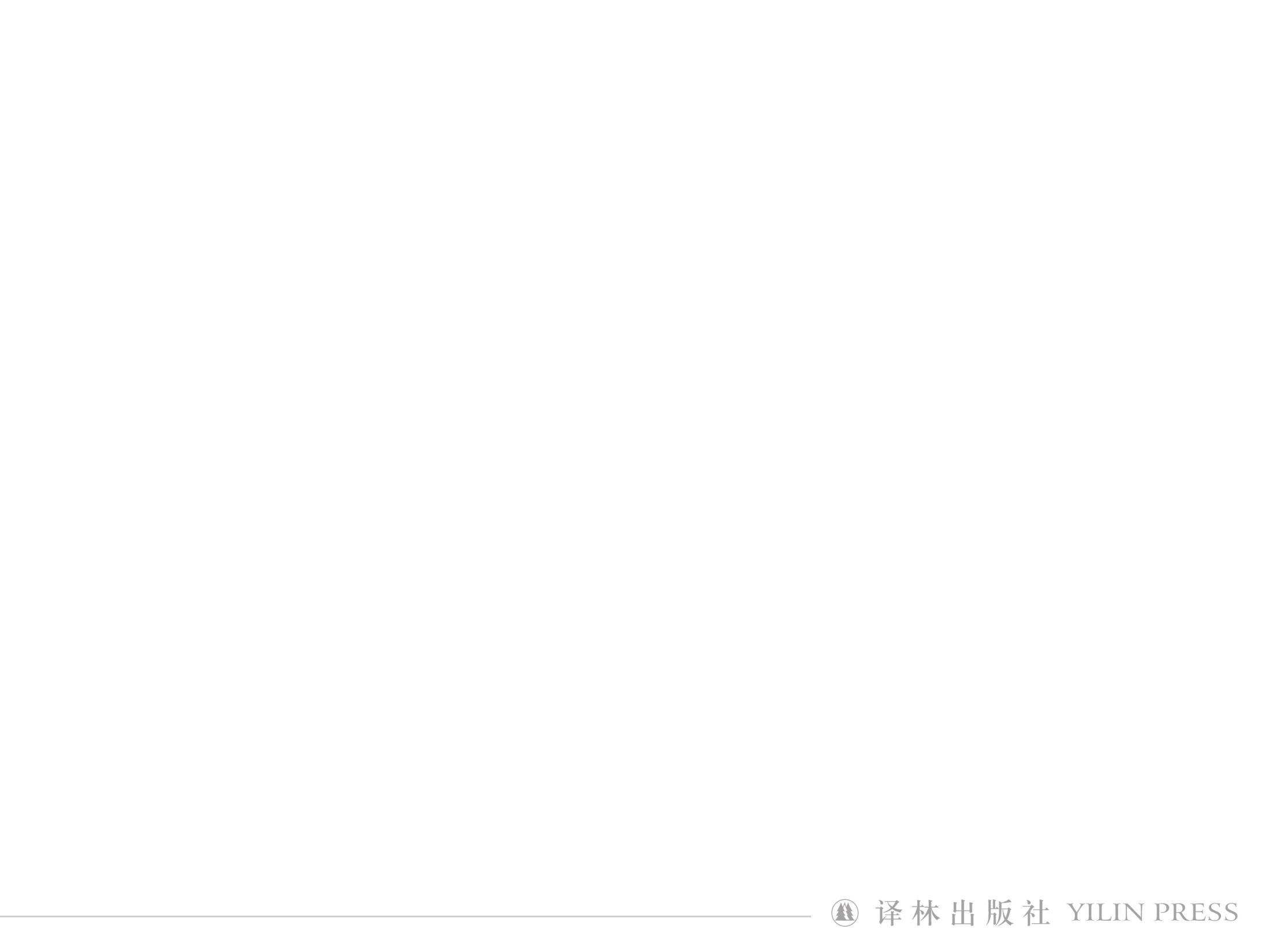 01
Lead-in
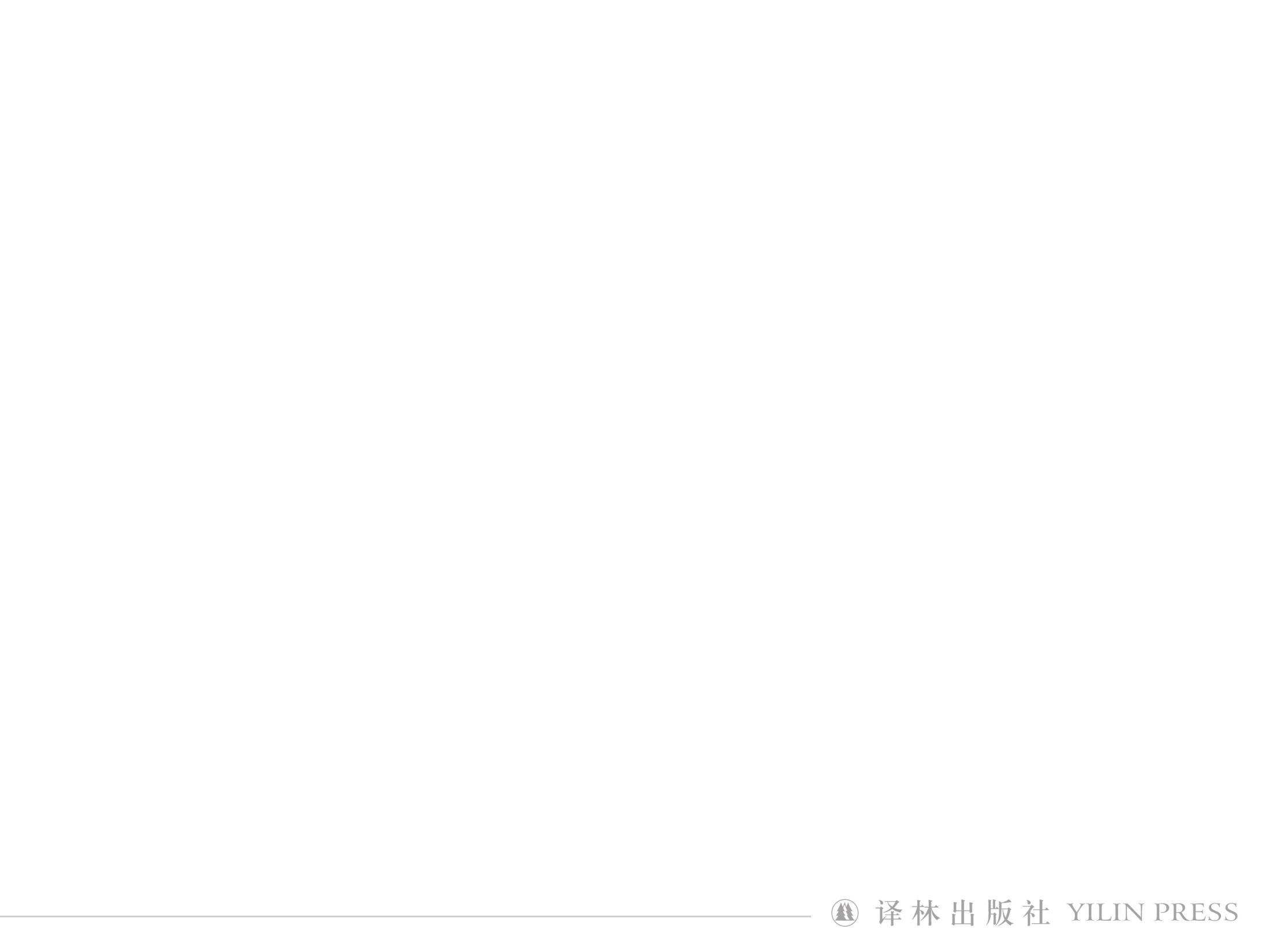 Lead-in
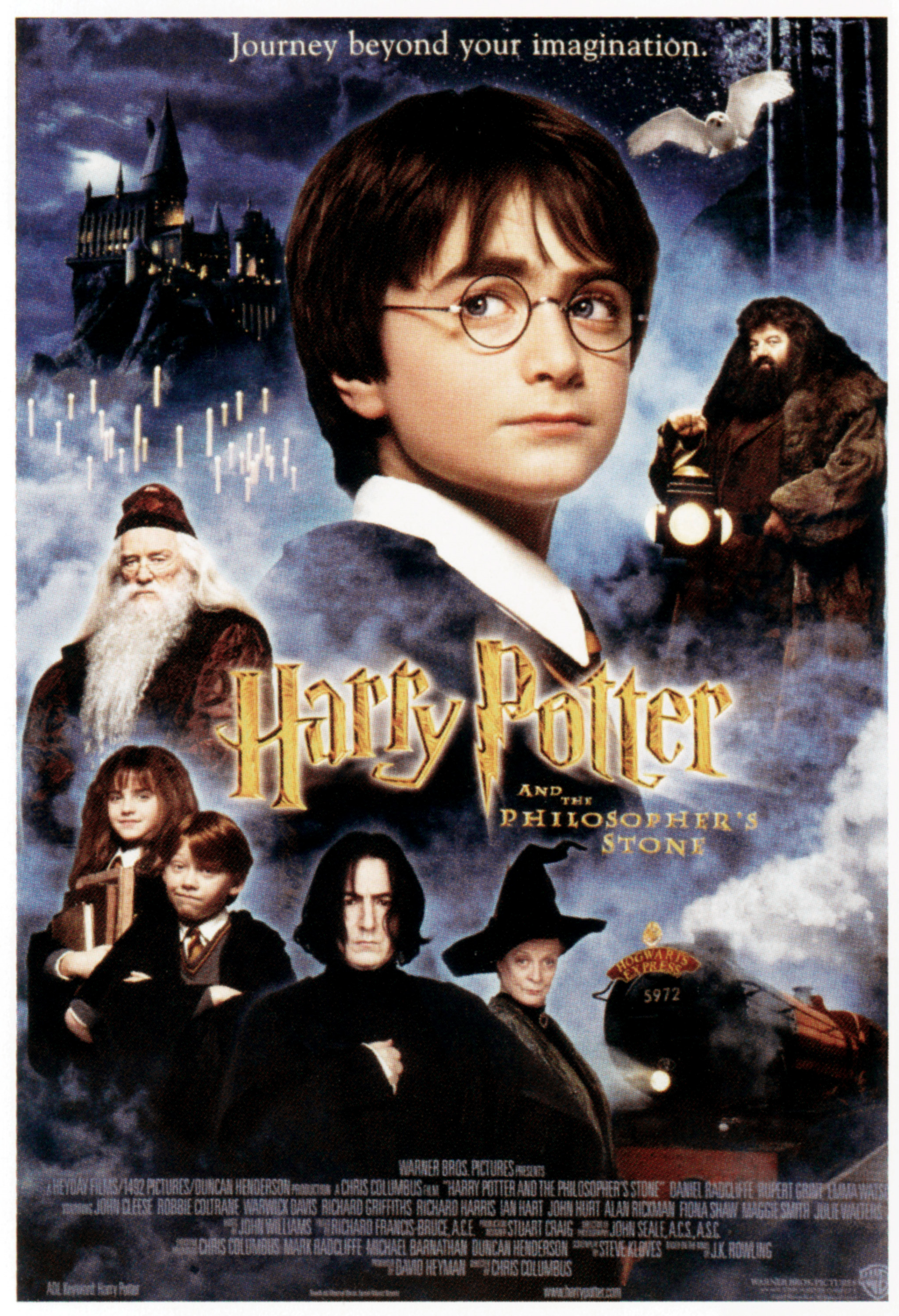 Do you like reading? 

What kinds of book do you usually read or enjoy reading?
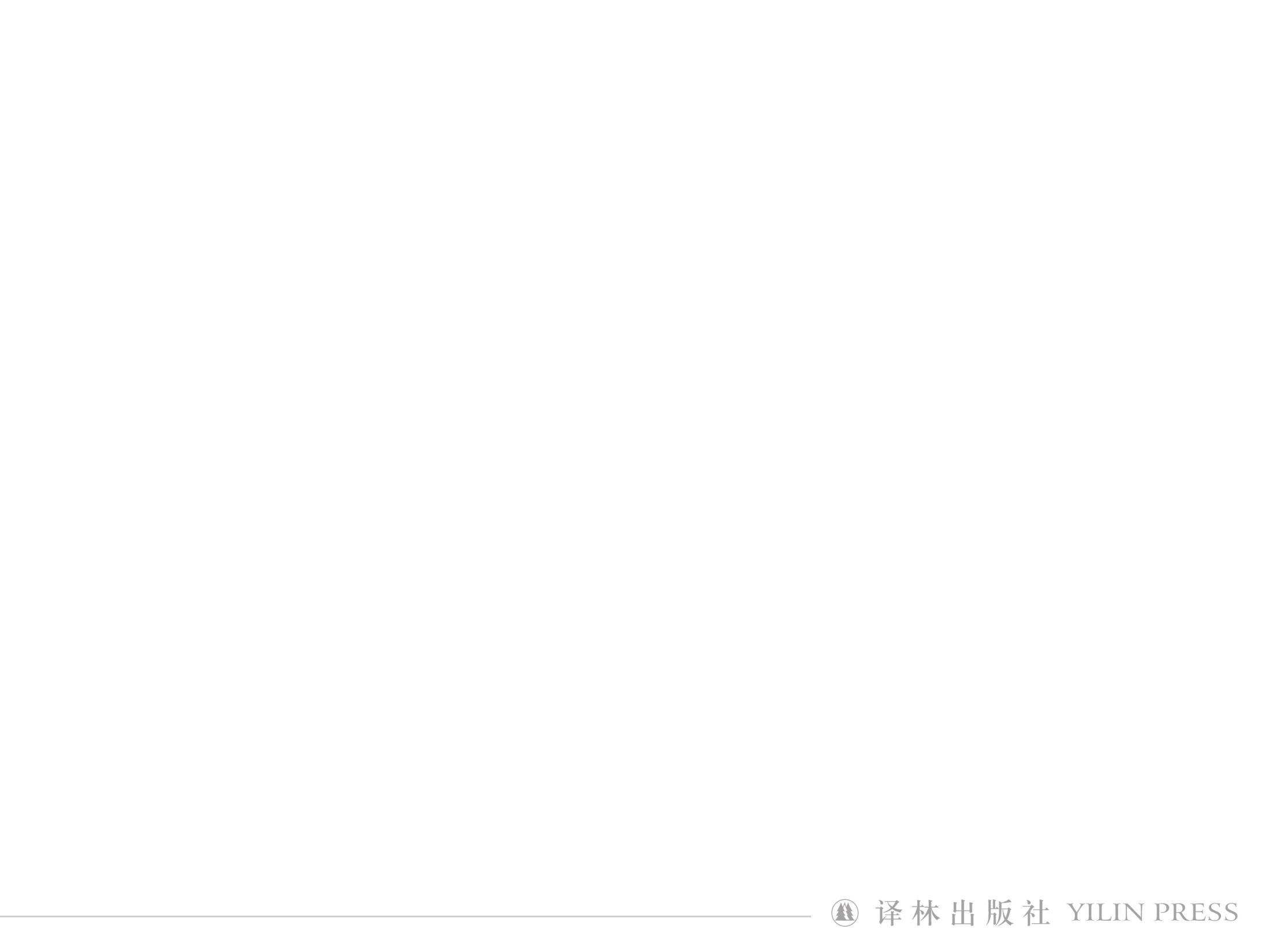 02
Types of literature
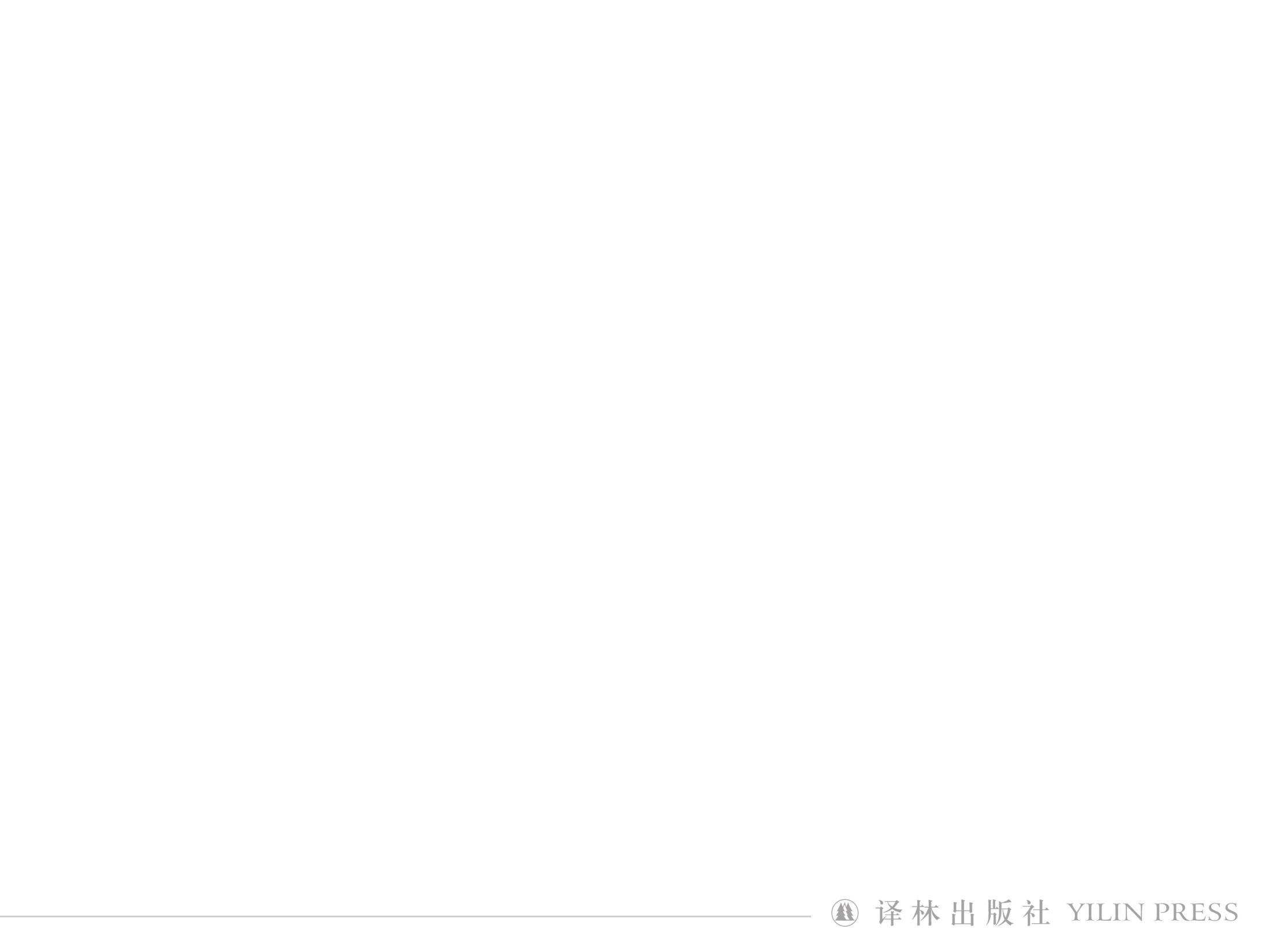 Types of literature
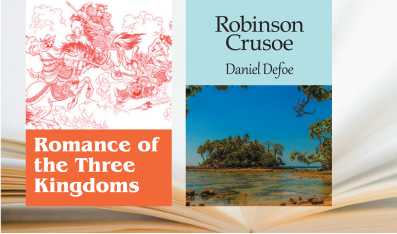 What type of literature do they belong to?
Types of literature
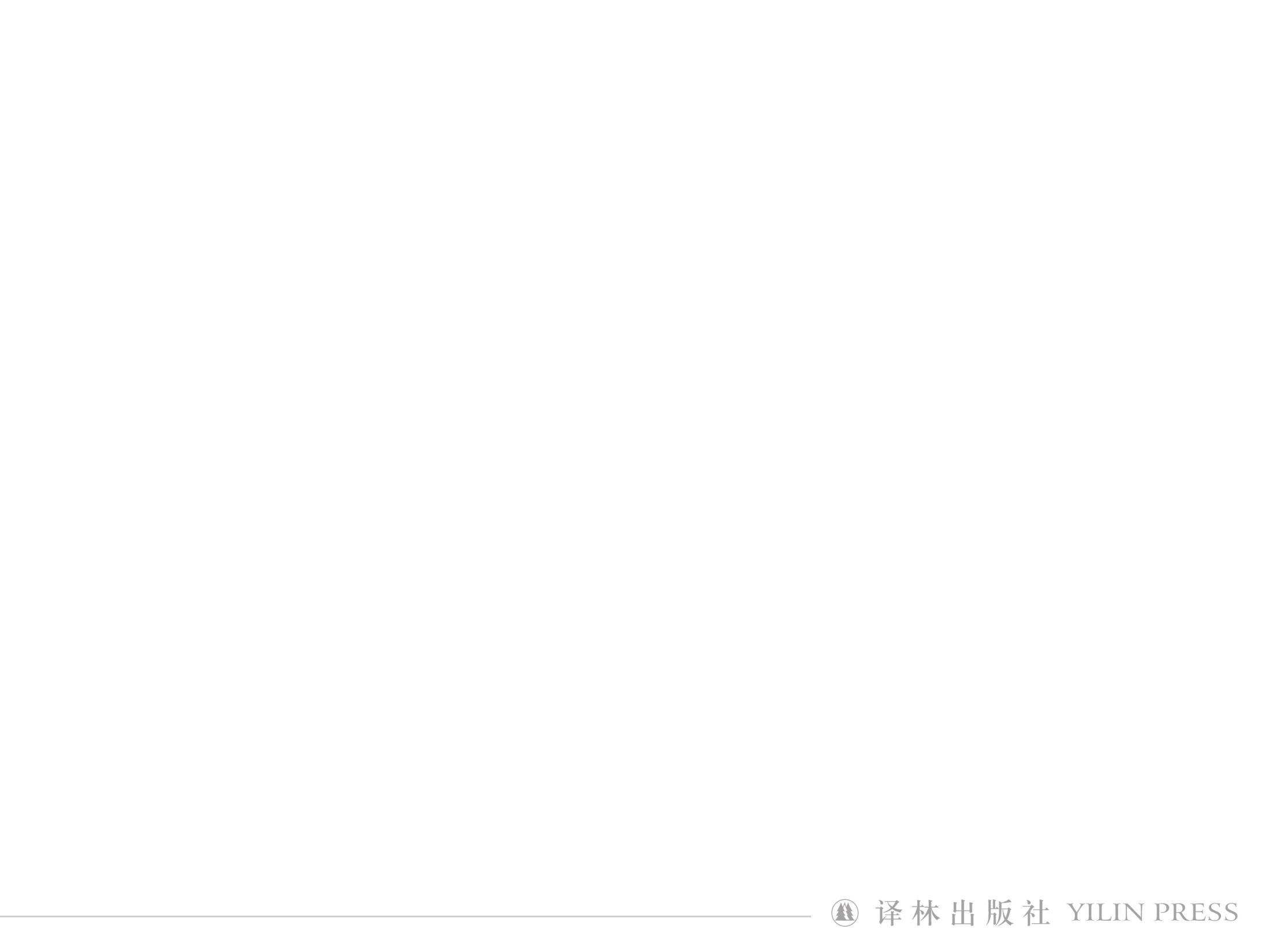 Novel
Charles Dickens：

    Great Expectations
    Oliver Twist
    A Tale of Two Cities
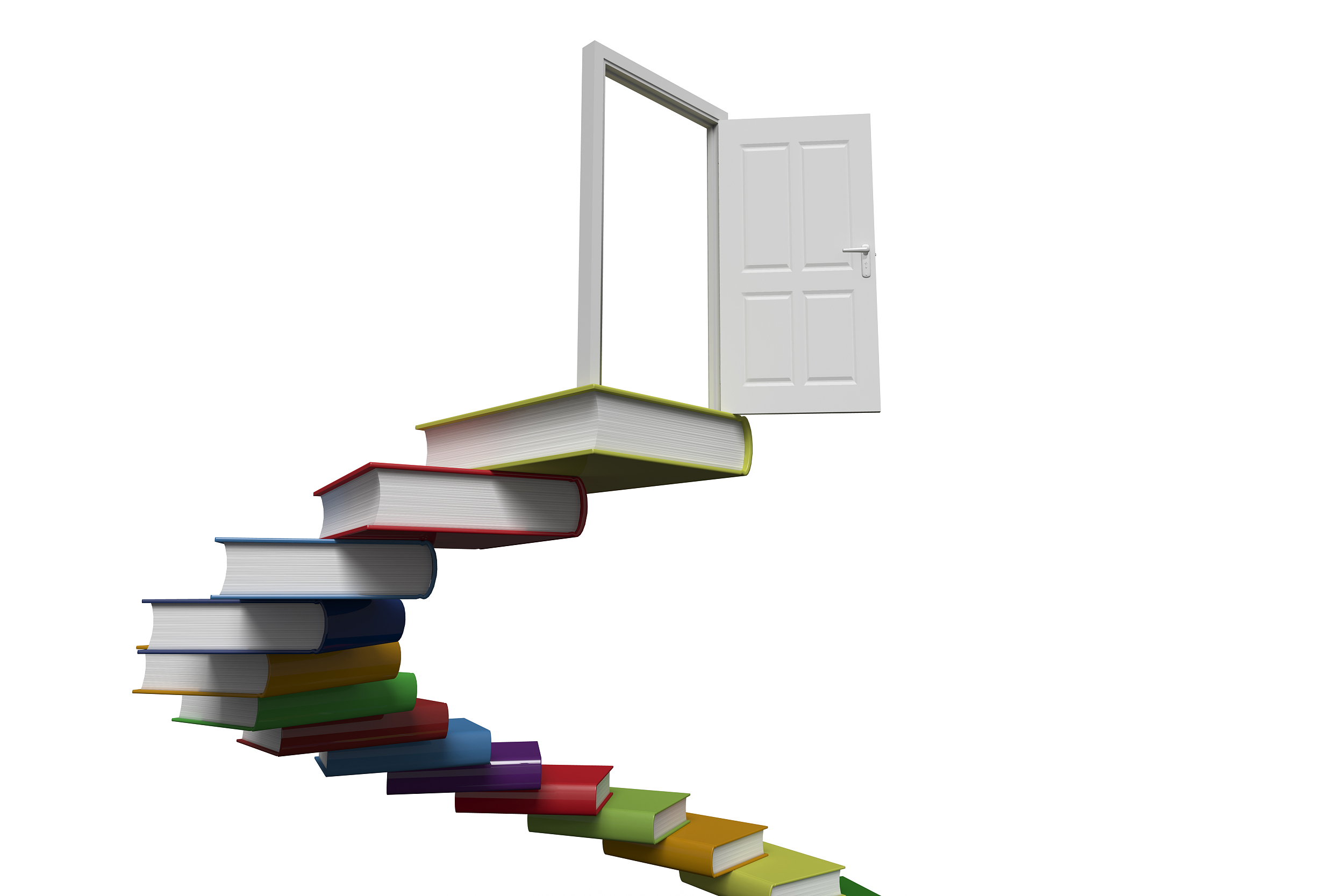 • A long, detailed story with many characters
• Usually divided into several chapters
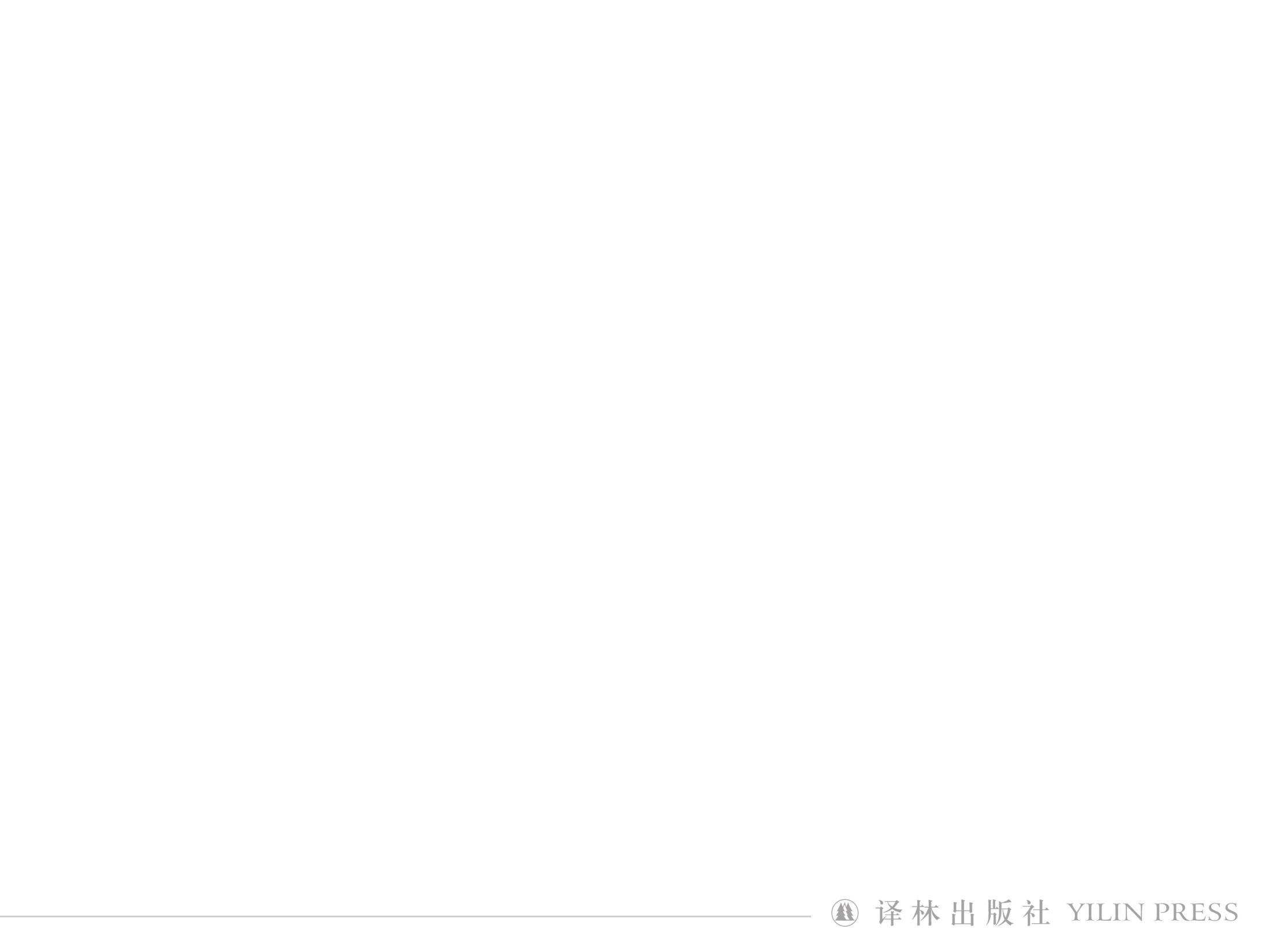 Types of literature
Short story
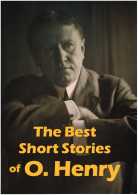 The Cop and the Anthem
The Gift of the Magi
The Last Leaf
• A short piece of writing with a few characters
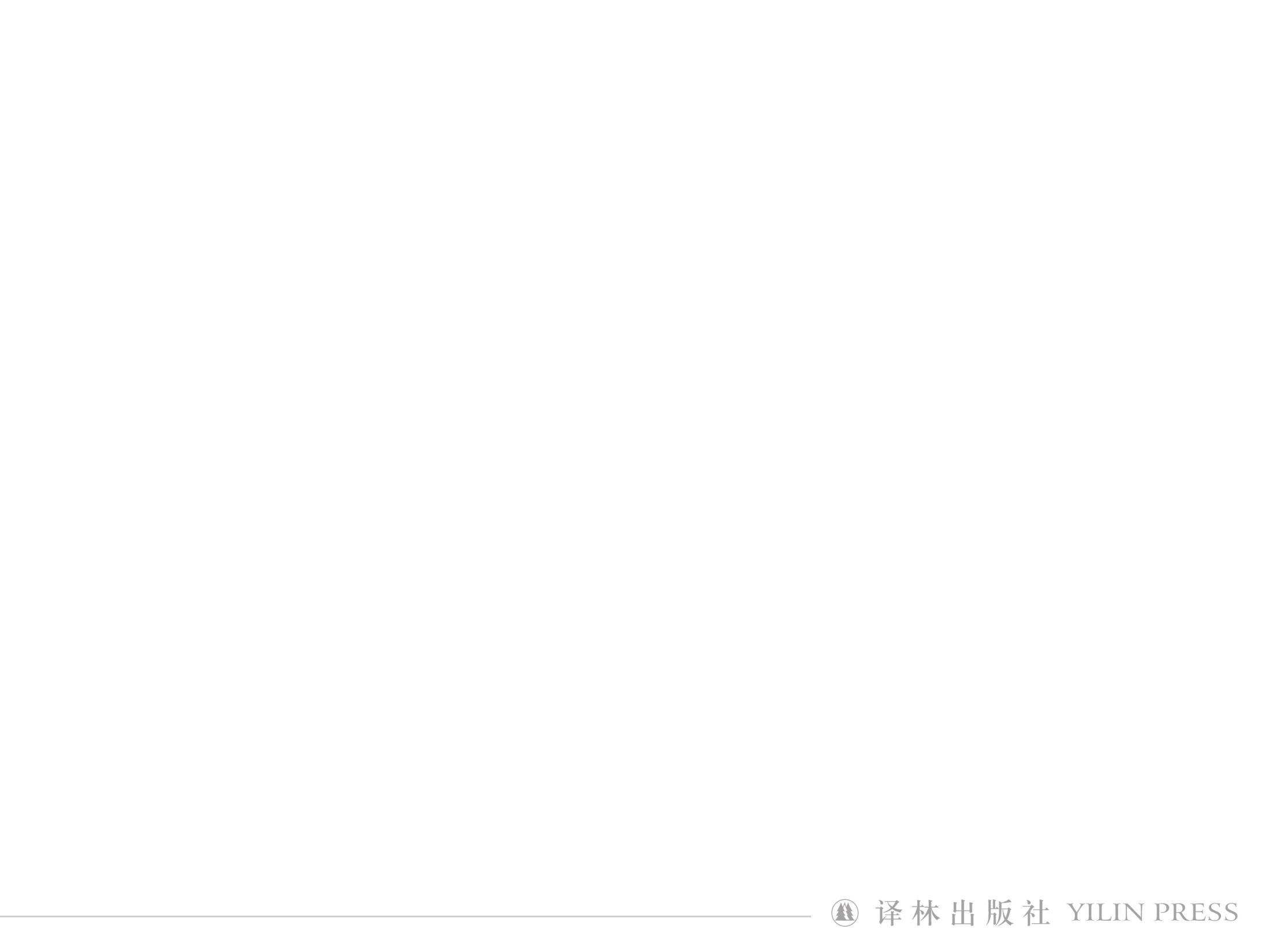 Types of literature
If Winter comes, can Spring be far behind?
— “Ode to the West Wind”
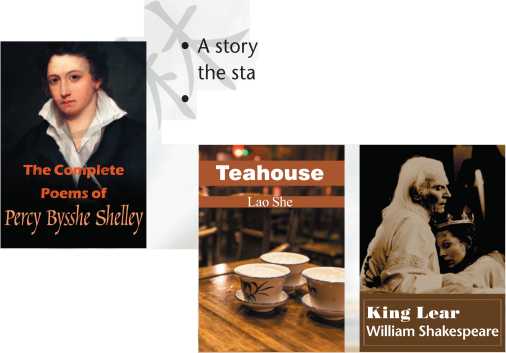 If Winter comes, can Spring be far behind?
If Winter comes, can Spring be far behind?
— “Ode to the West Wind”
— “Ode to the West Wind”
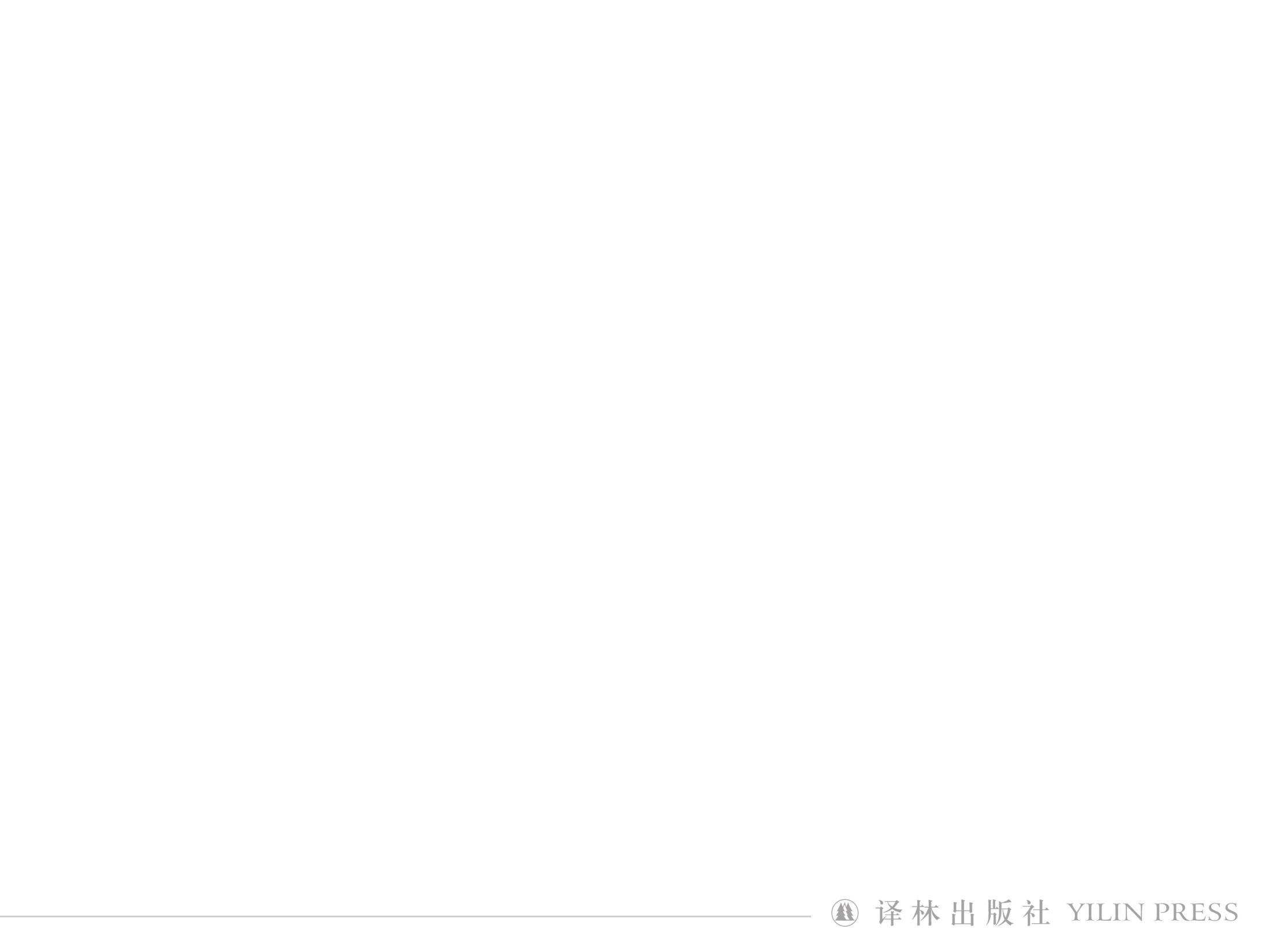 Types of literature
Poetry
George Gordon Byron：
“Don Juan”  

William Butler Yeats：
“When you are old”
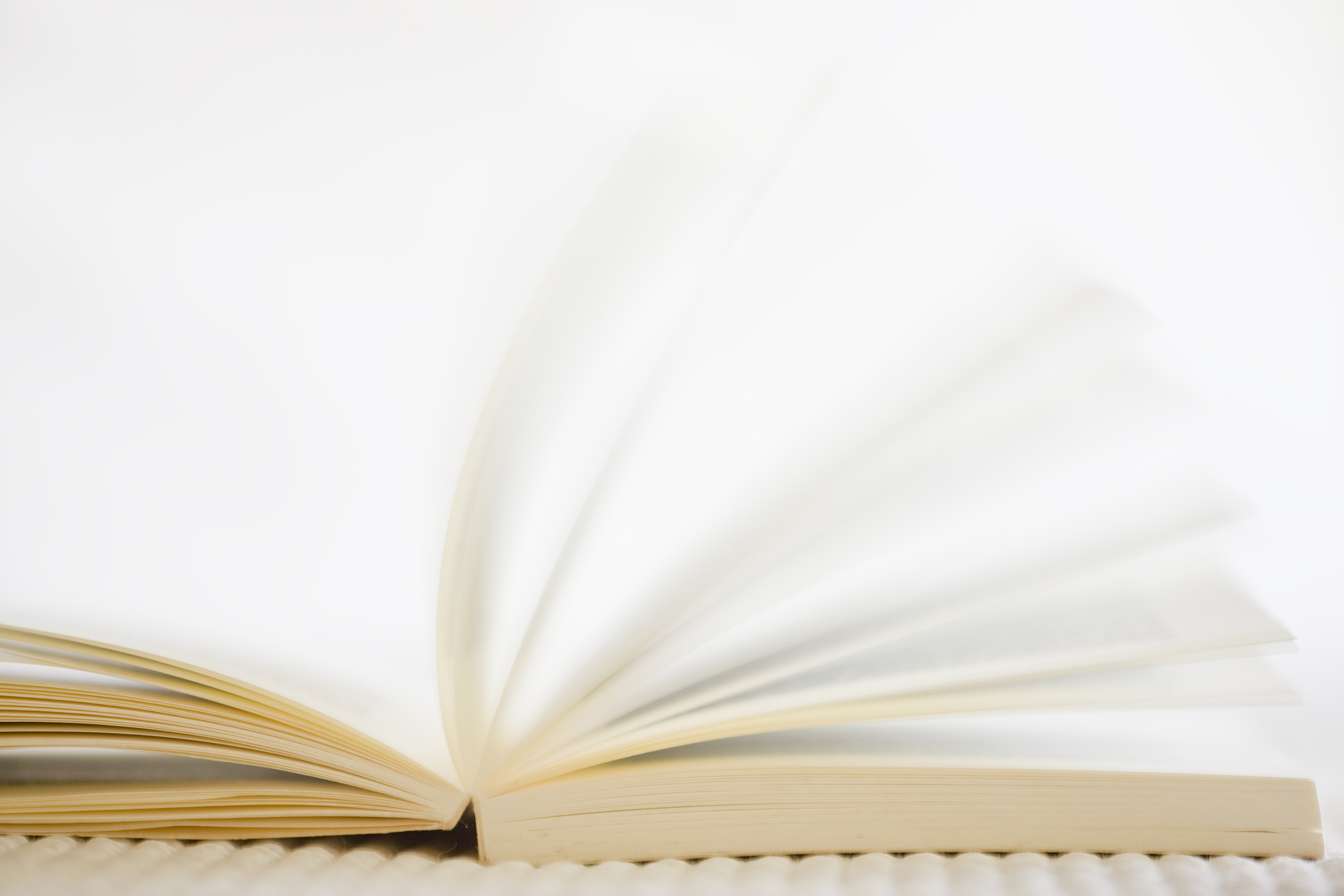 • Using beautiful, artistic language to express  feelings or describe situations
• Often written in separate lines
Types of literature
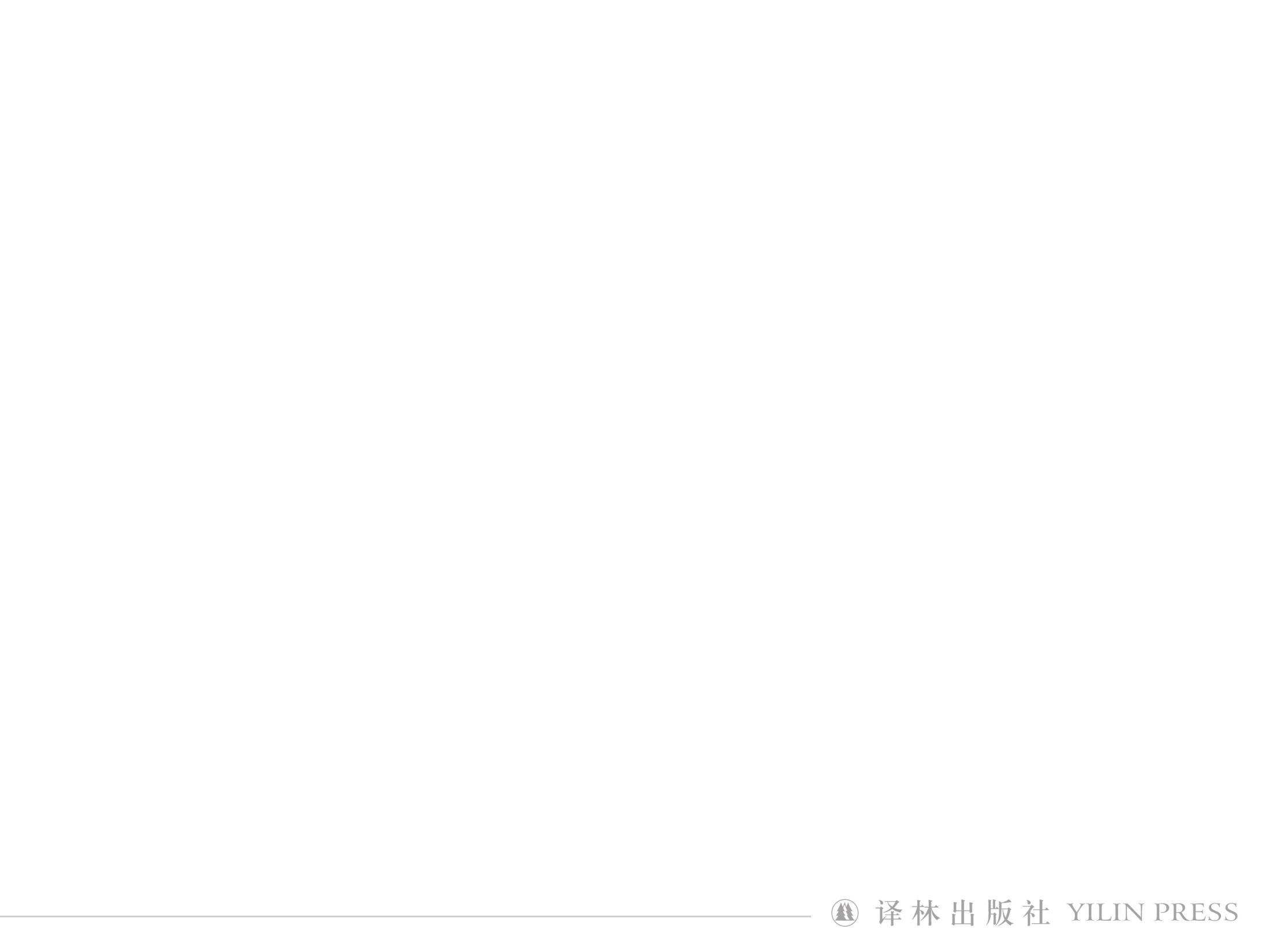 Play
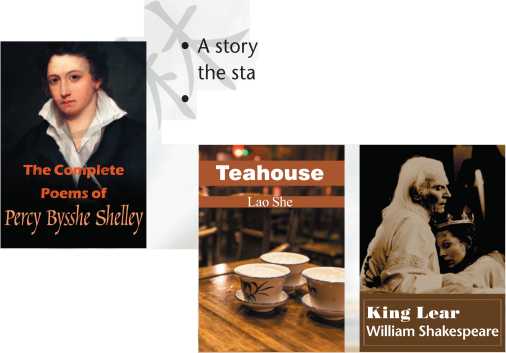 William Shakespeare:HamletThe Merchant of VeniceKing Lear

Cao Yu:ThunderSunrise
What type of literature does it belong to?
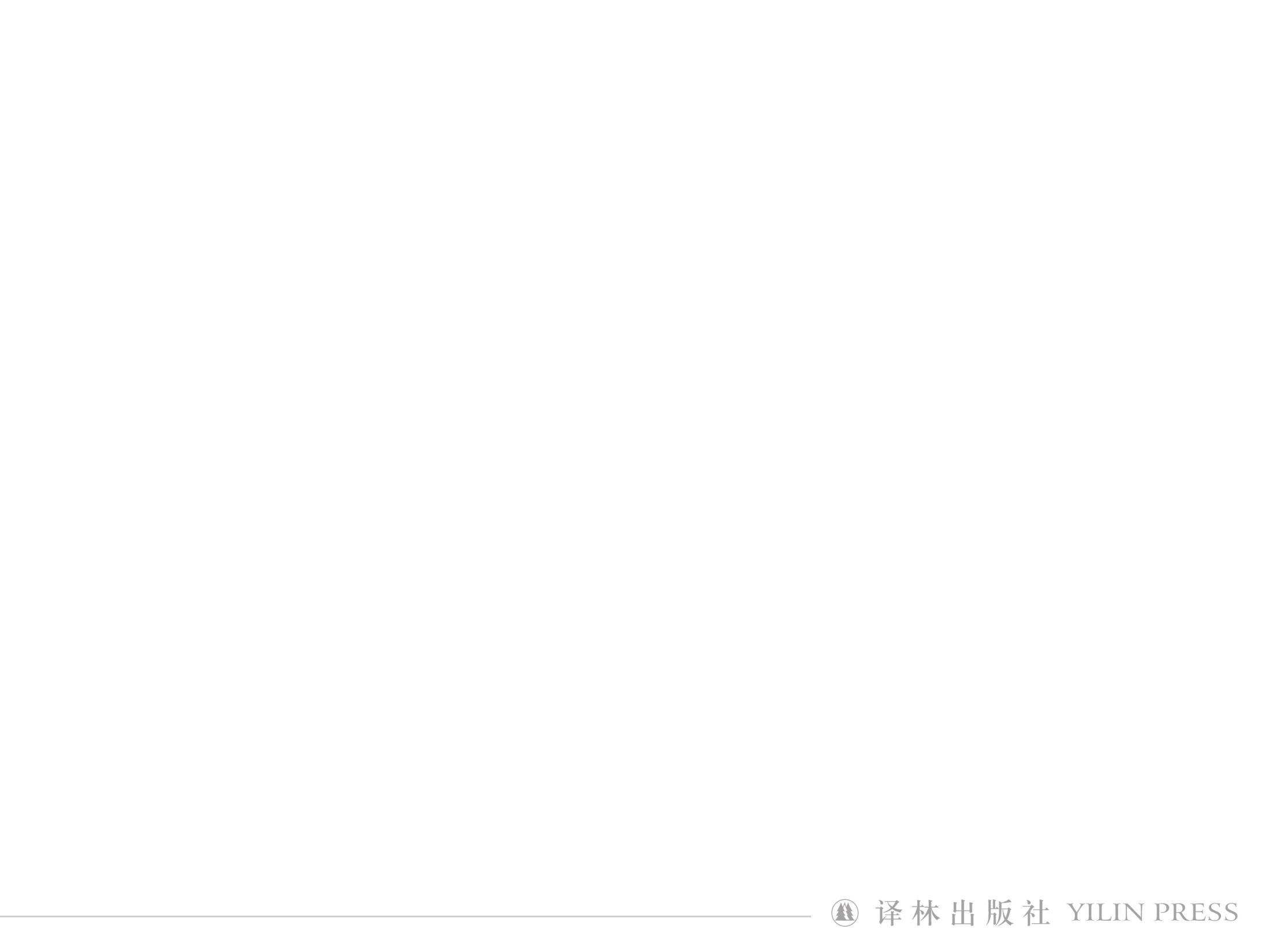 Types of literature
Play
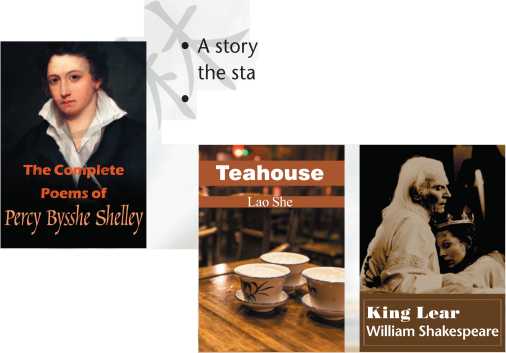 • A story written for performance on the stage
 • Usually made up of dialogues between
characters and stage directions
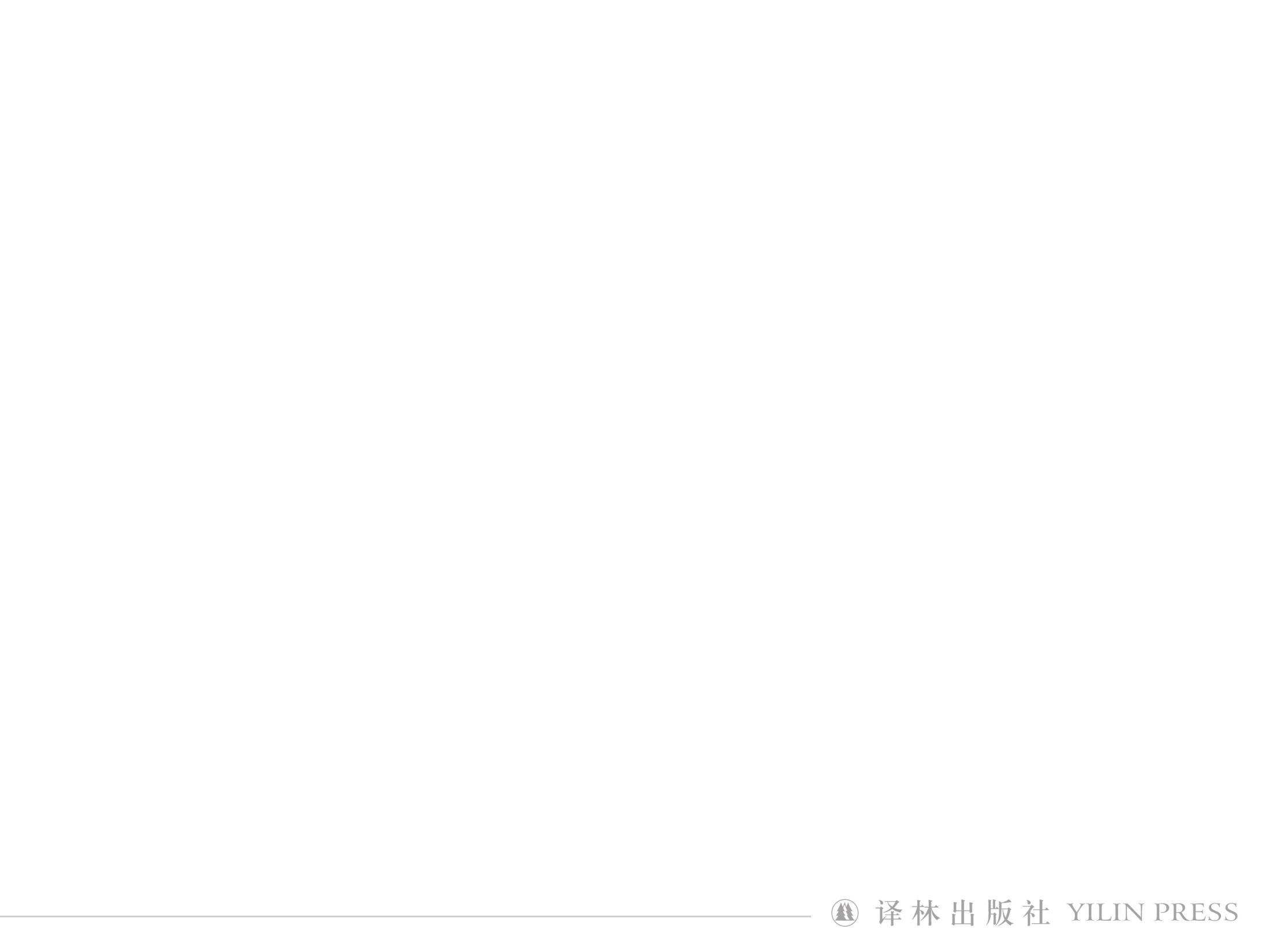 Types of literature
Autobiography
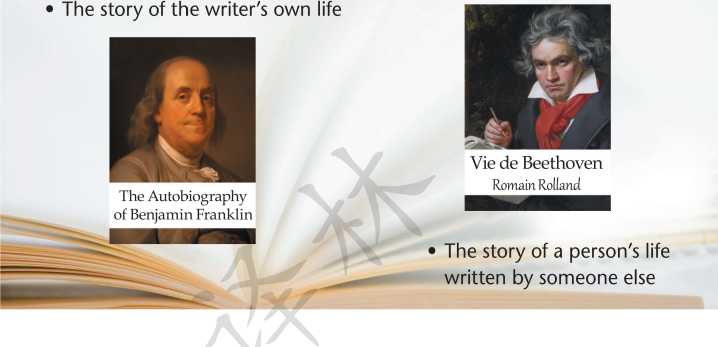 a self-written account of the life of oneself
Writer: Benjamin Franklin
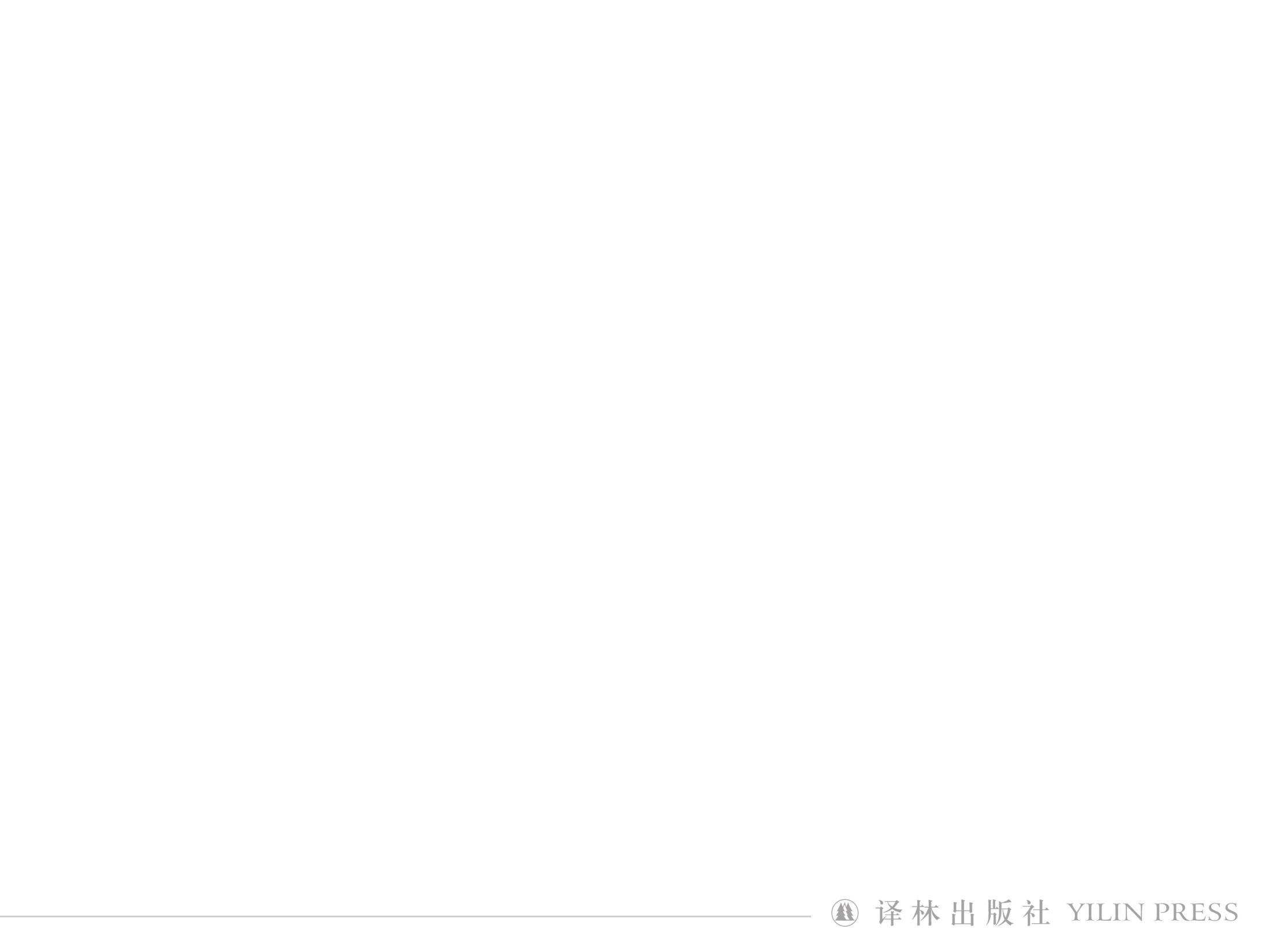 Types of literature
Biography
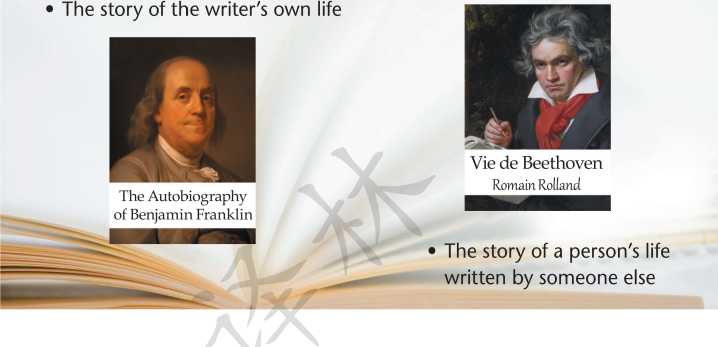 • a detailed description of a person’s life
Writer: Romain Rolland
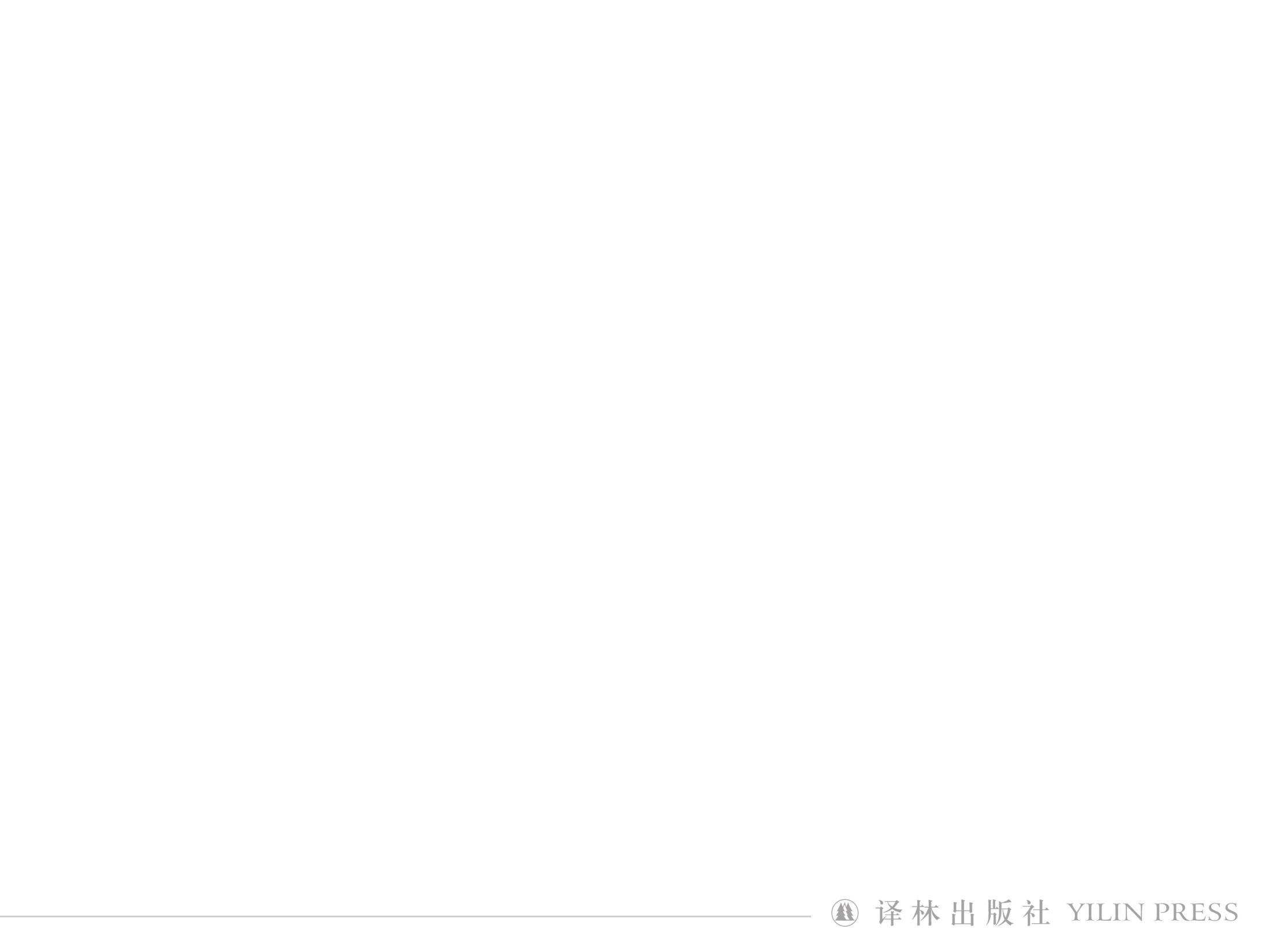 Types of literature
Types of literature
The story of the writer’s own life
The story of a person’s life written by someone else
Autobiography vs Biography
Autobiography
Biography
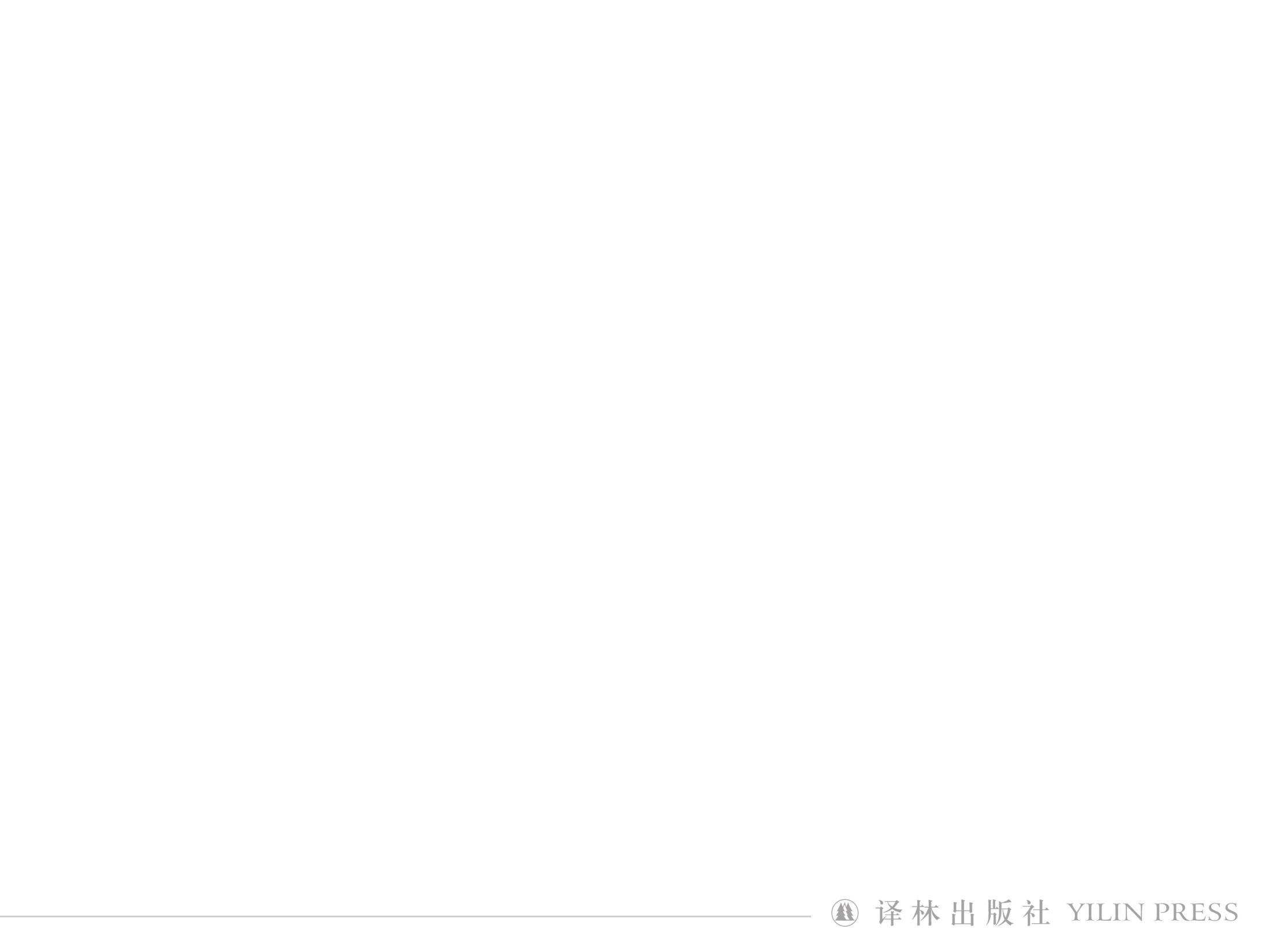 03
Watching
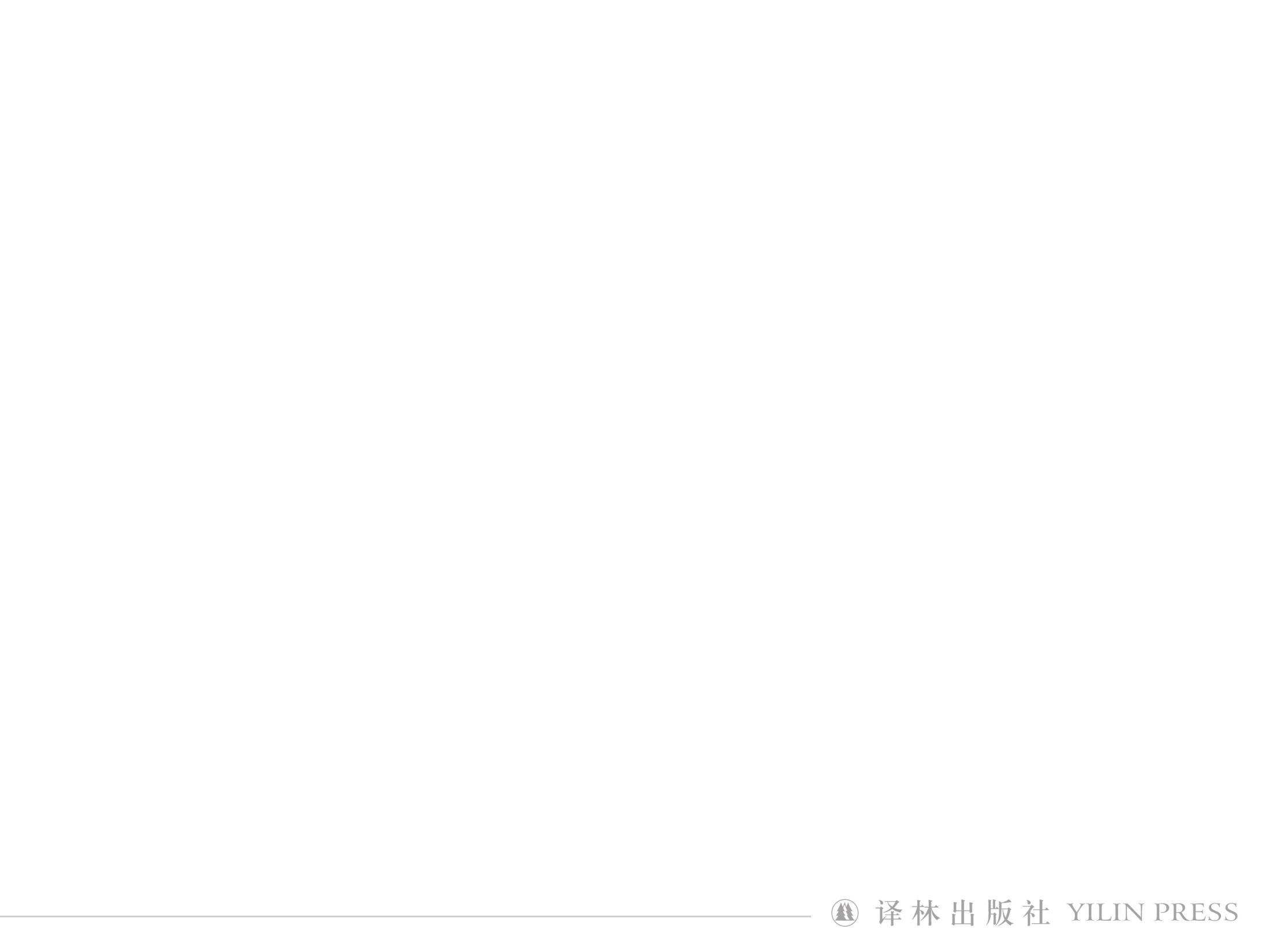 Pre-watching
Prediction
Please have a guess:
What types of literature are the most popular?
What types of literature are the least popular?
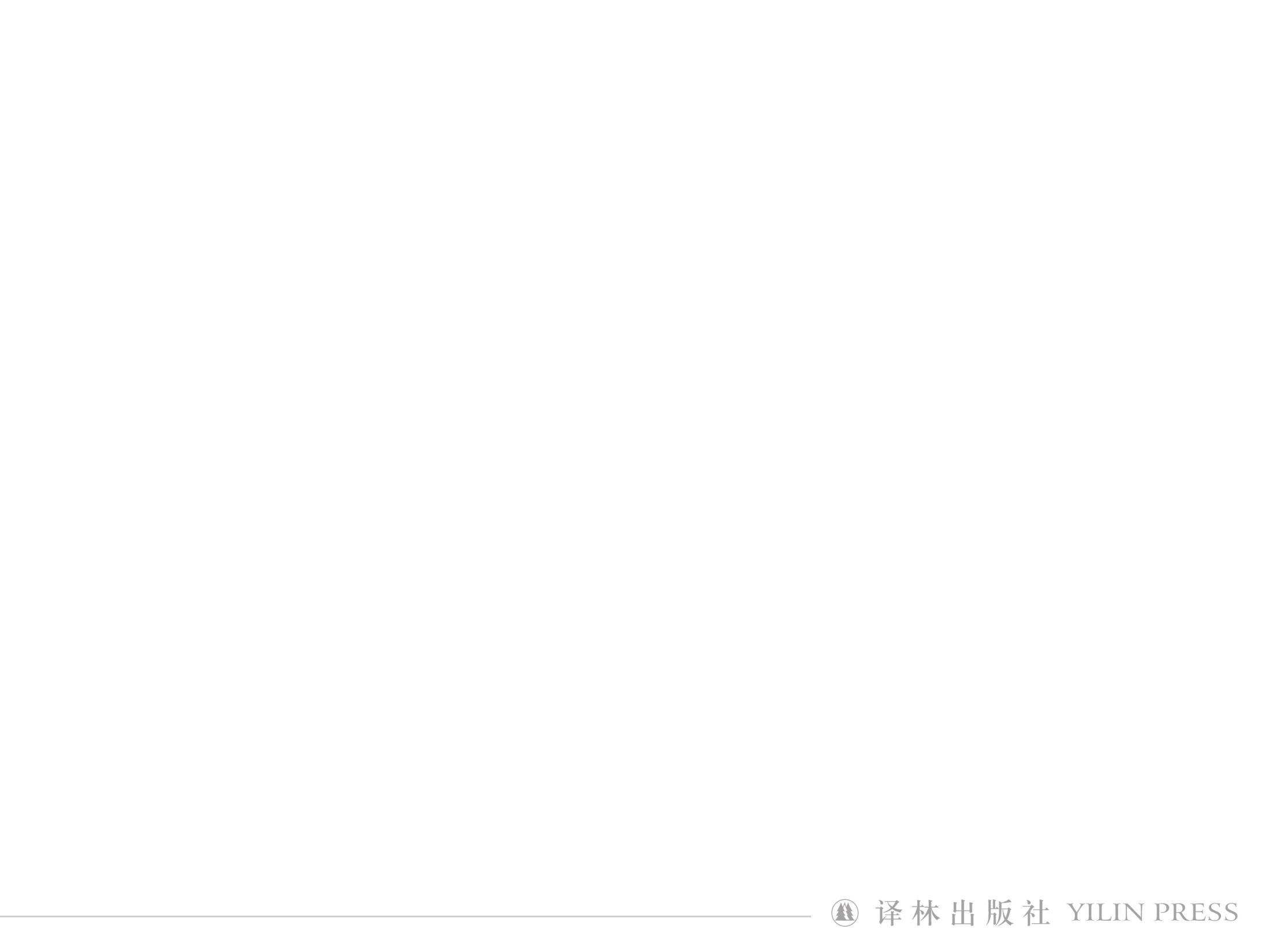 While watching
Complete the chart
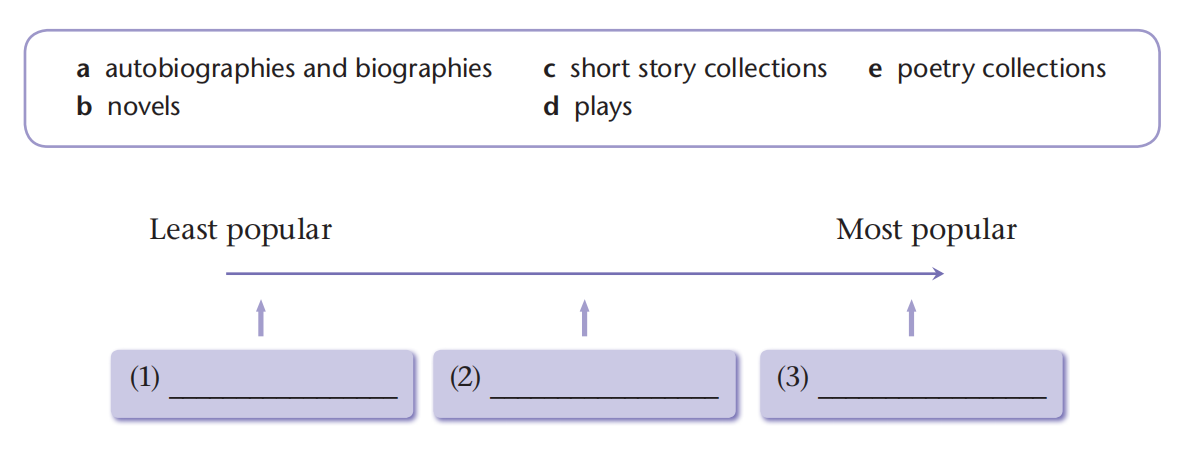 a, e
b, c
d
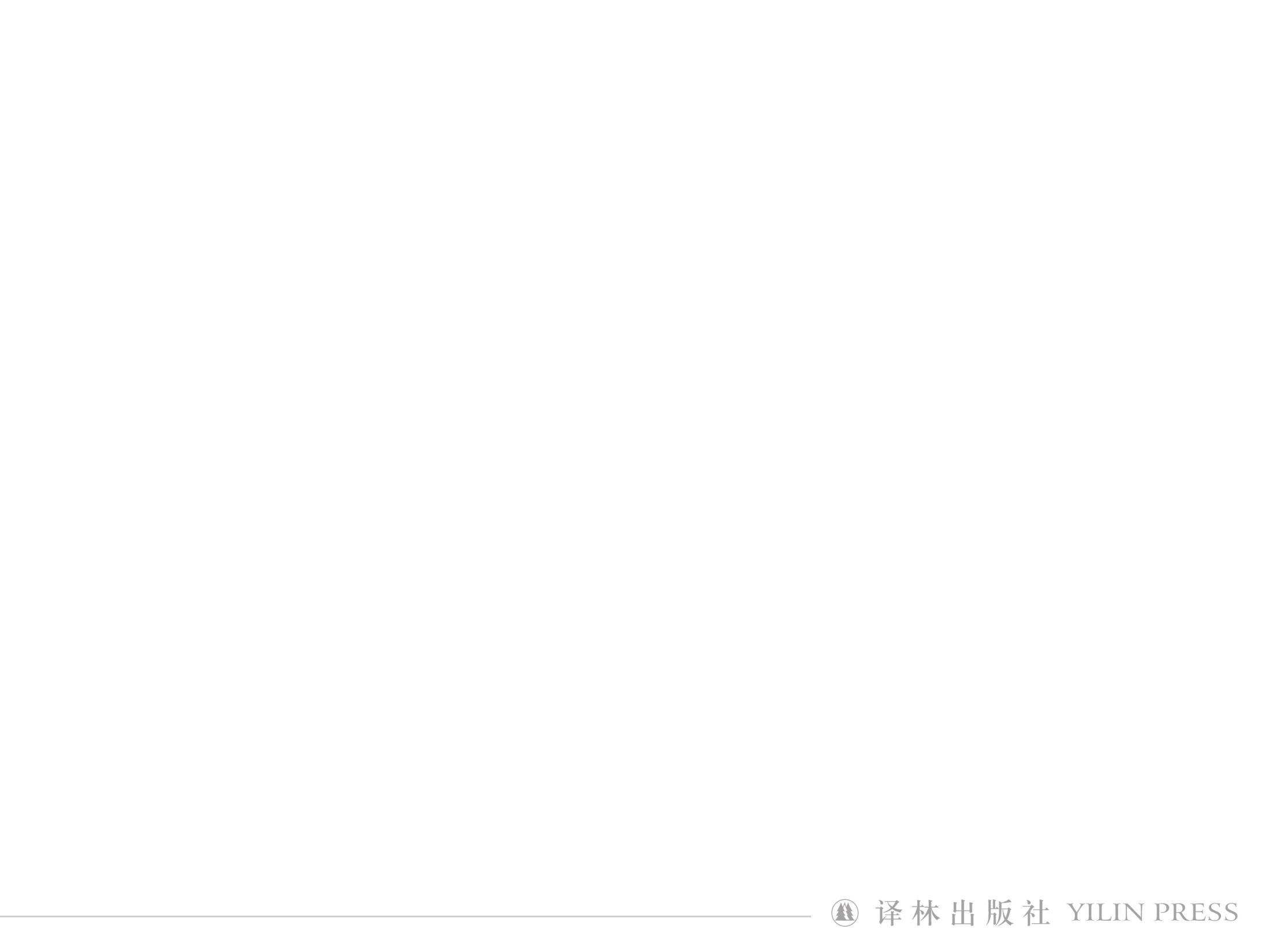 While watching
Complete the notes
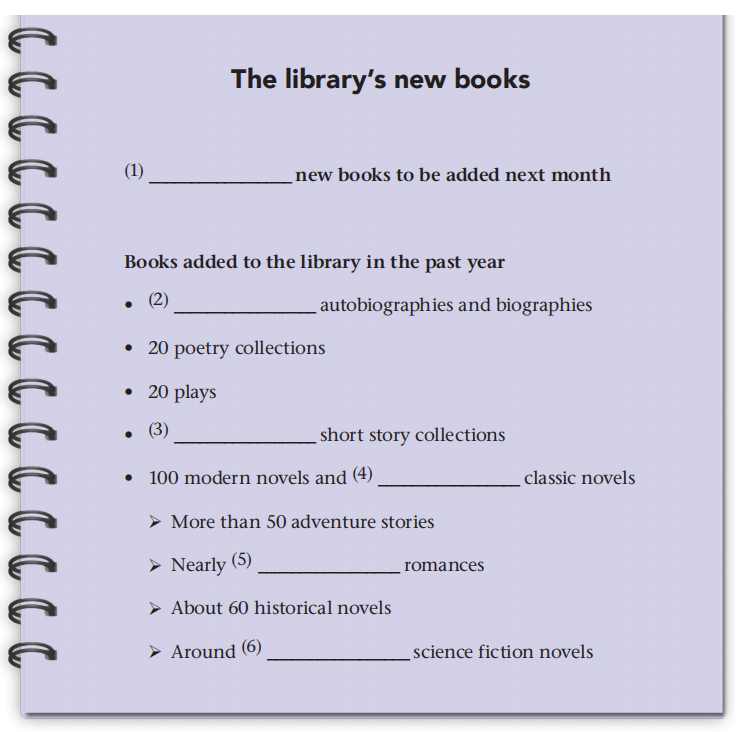 200
30
30
200
70
120
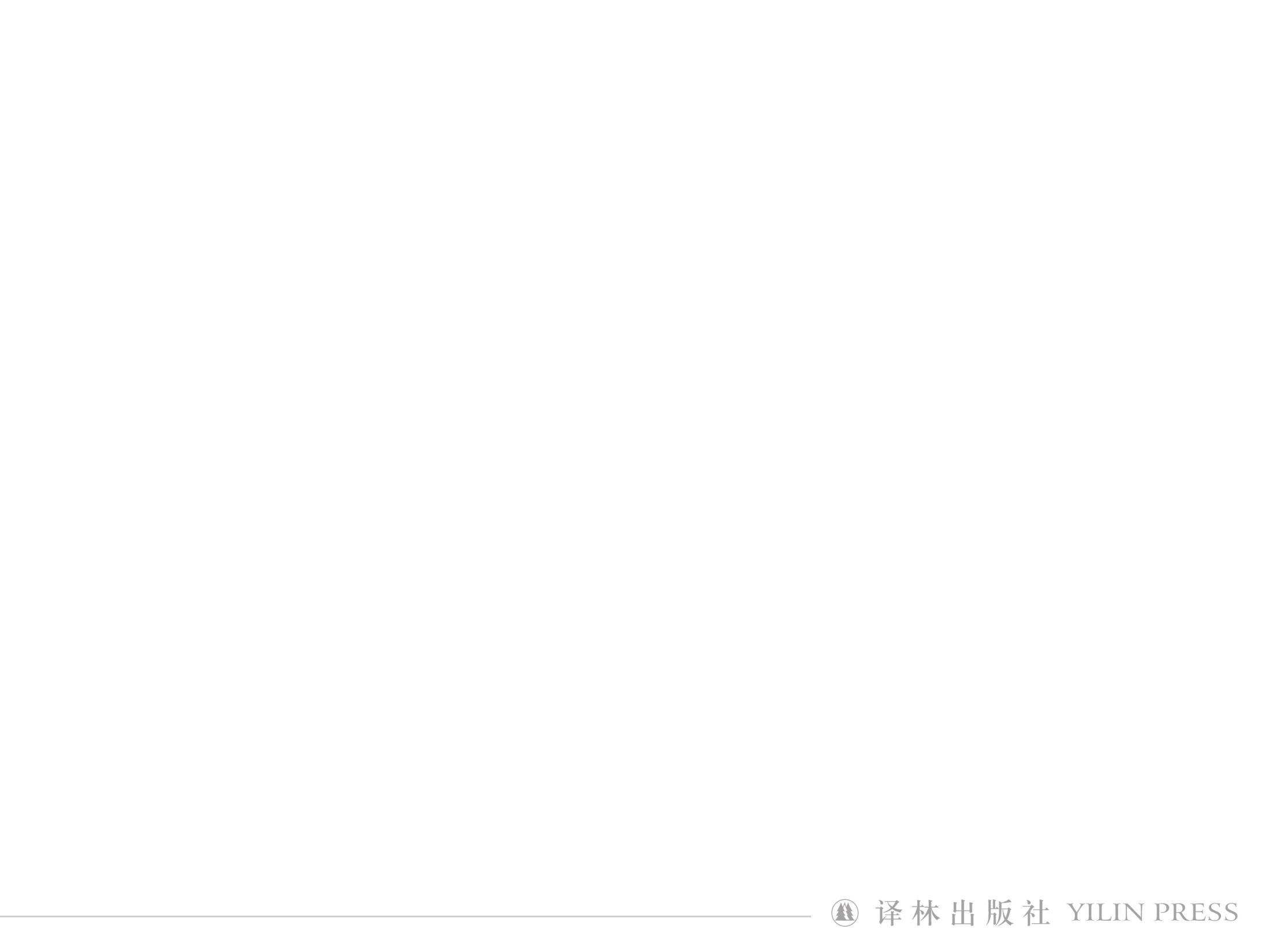 Post-watching
Discuss
Why novels and short story collections are very popular among students? 
Why autobiographies, biographies as well as poetry collections are the least popular types of literature?
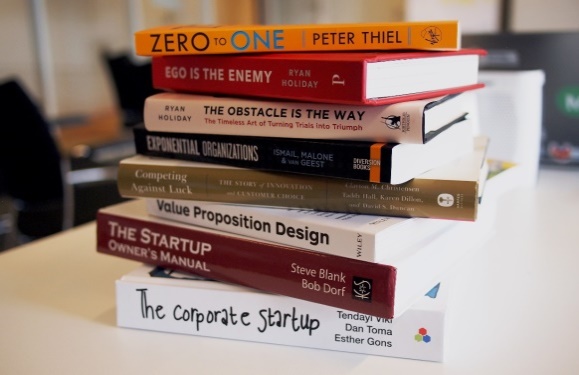 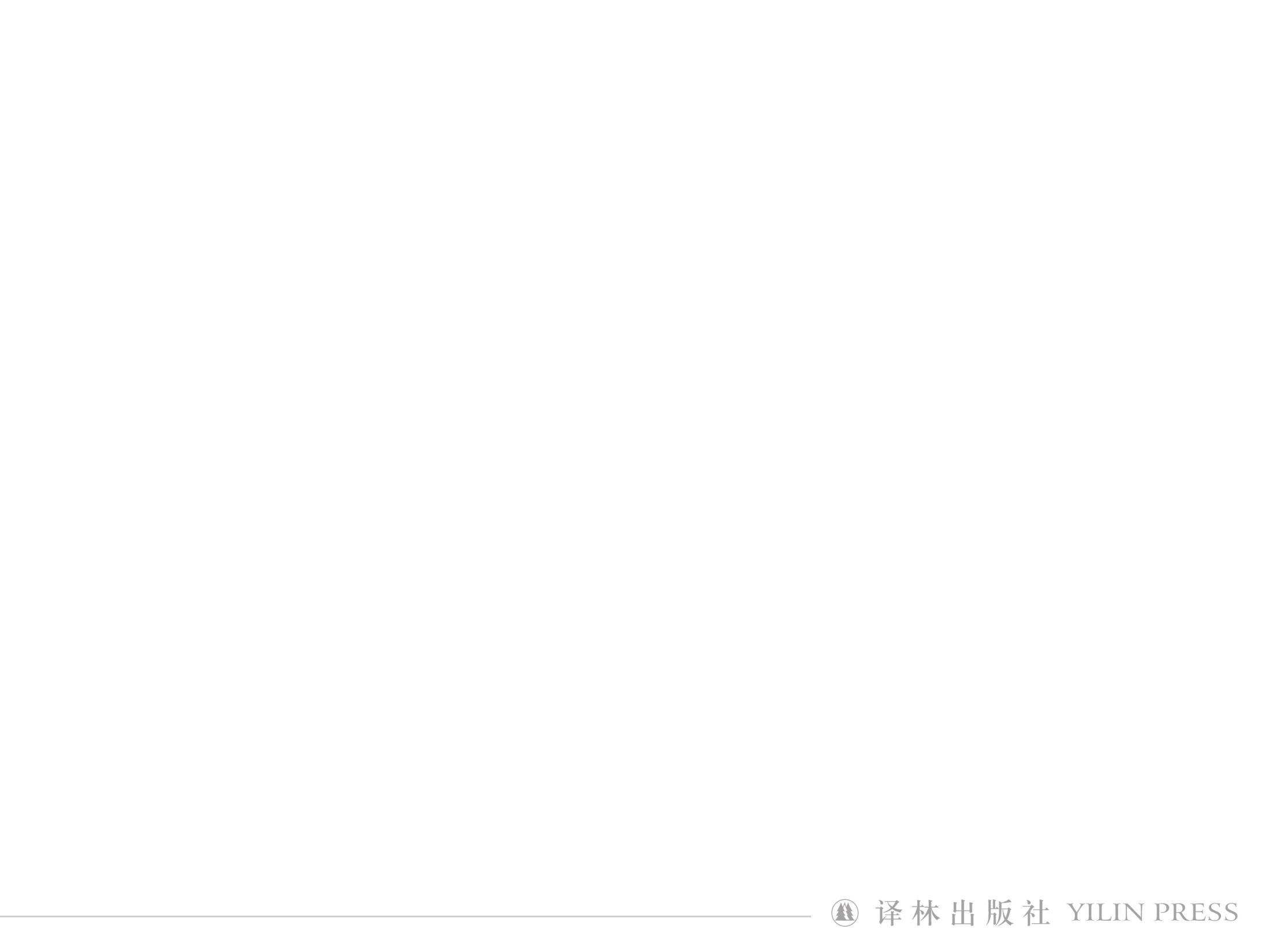 04
Assessment
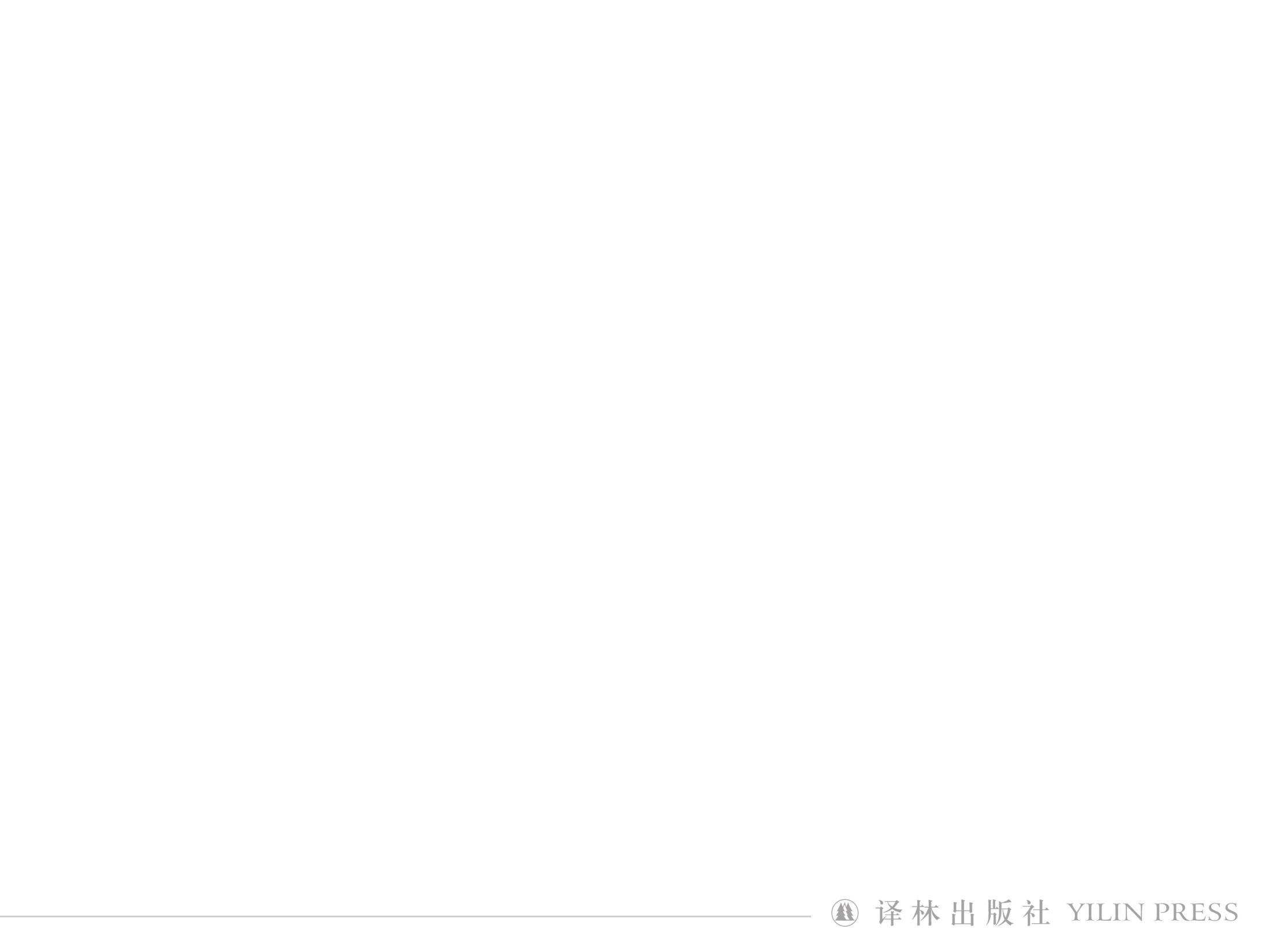 Assessment
“The Road Not Taken”(by Robert Frost)

Pride and Prejudice (by Jane Austen)
The Biography of Su Dongpo(by Lin Yutang)
La Parure(by Guy de Maupassant)Romeo and Juliet(by William Shakespeare)

My Autobiography(by Charlie Chaplin)
Novel
Short story
Poetry
Play
Autobiography
Biography
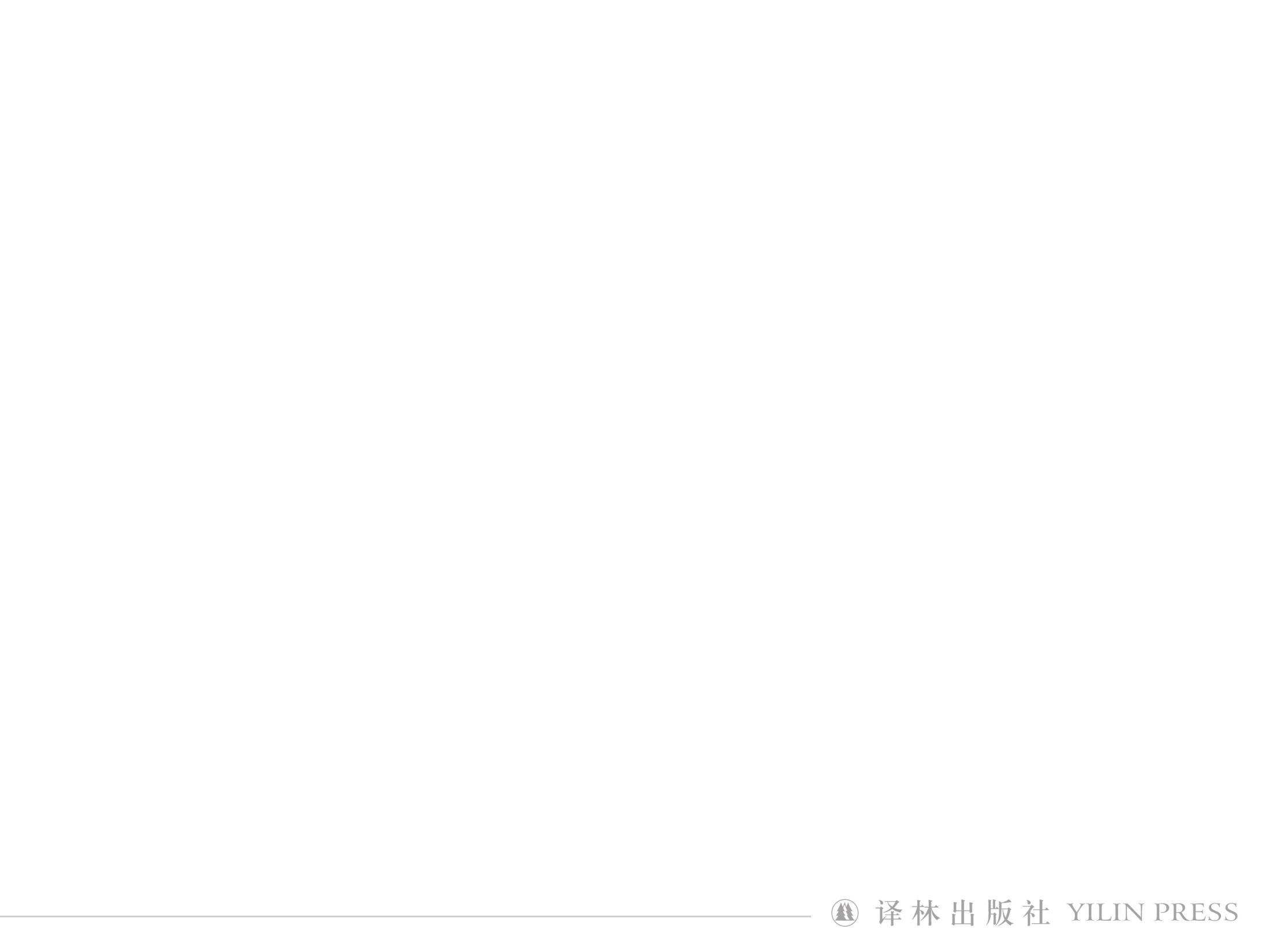 Homework
1. Review the content on page 50, and preview the content on page 52.

2. Make a table to list the books that you have read or like reading in terms of types of literature.
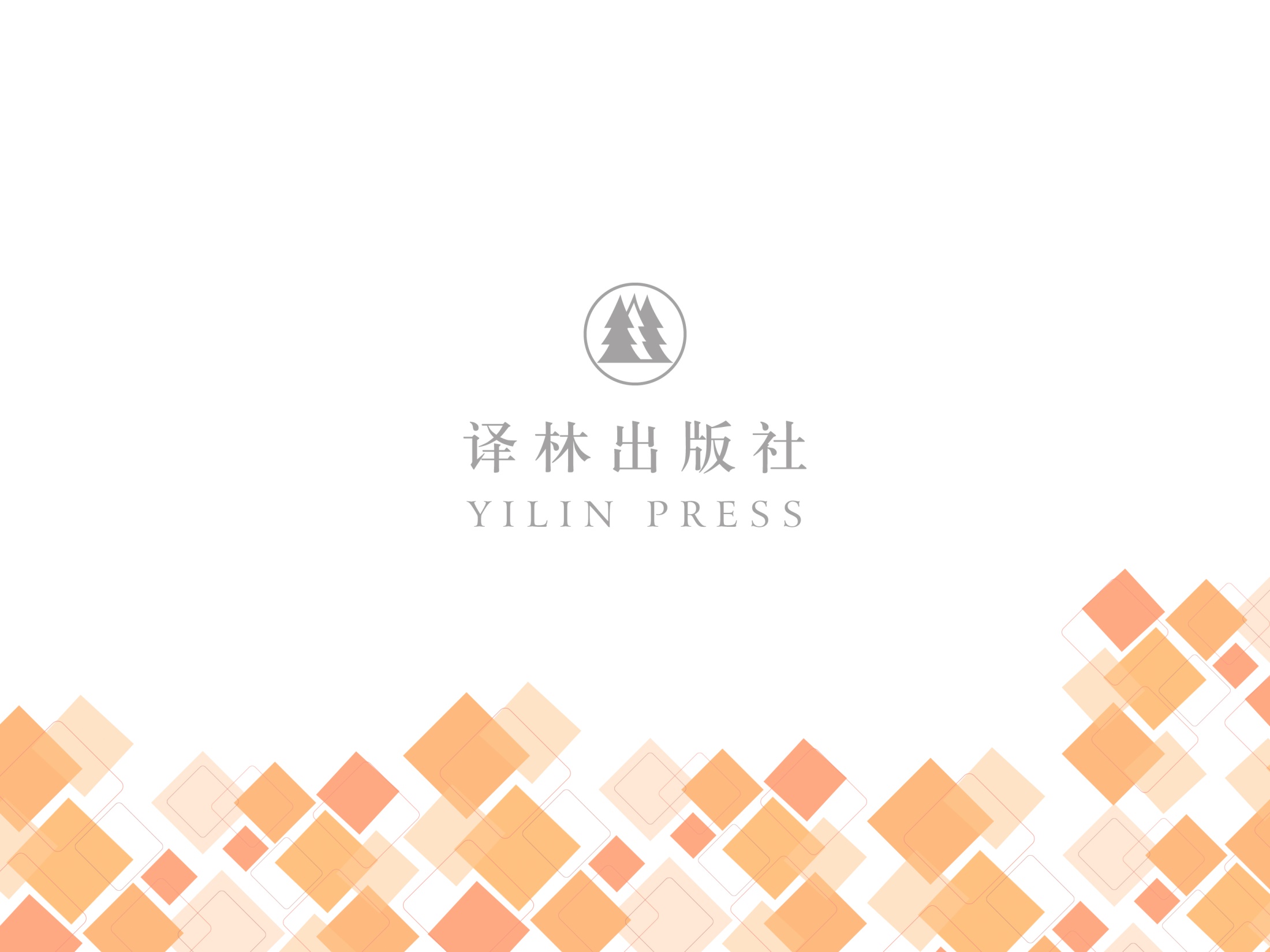